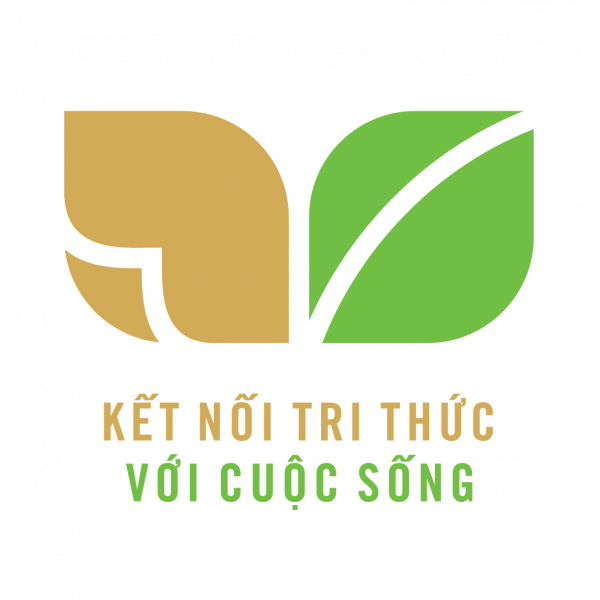 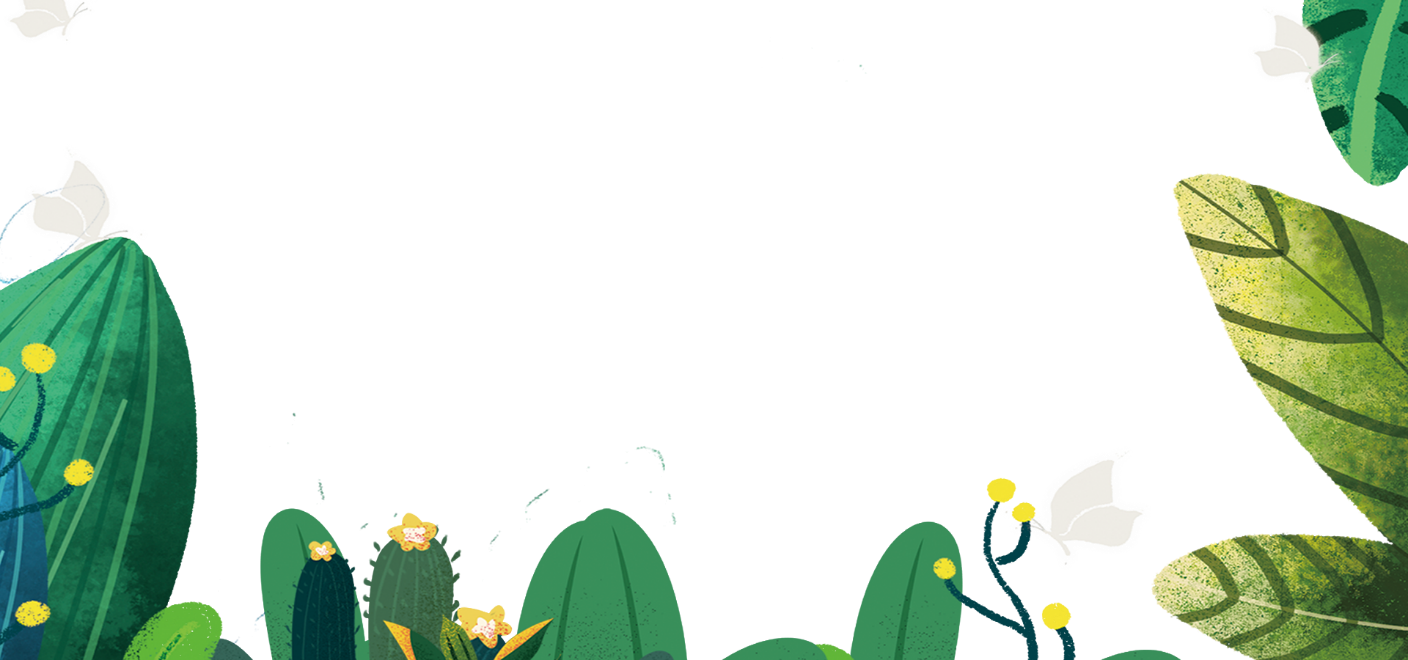 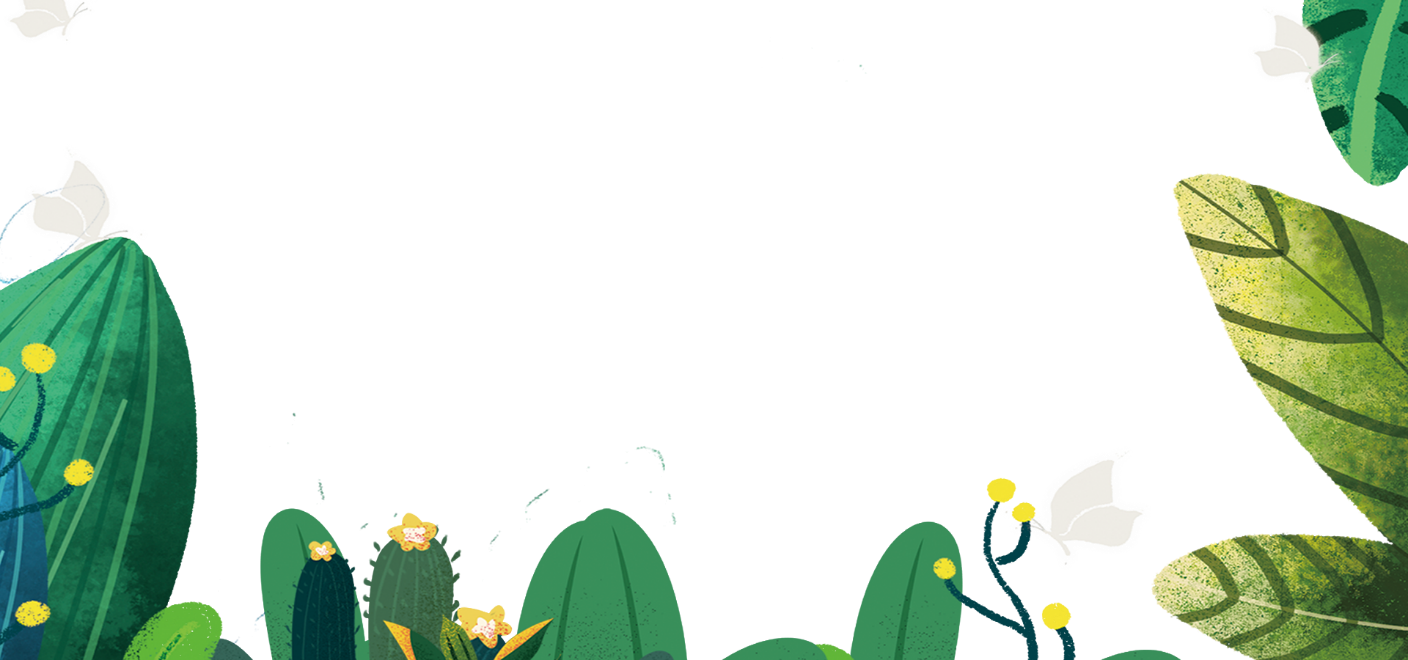 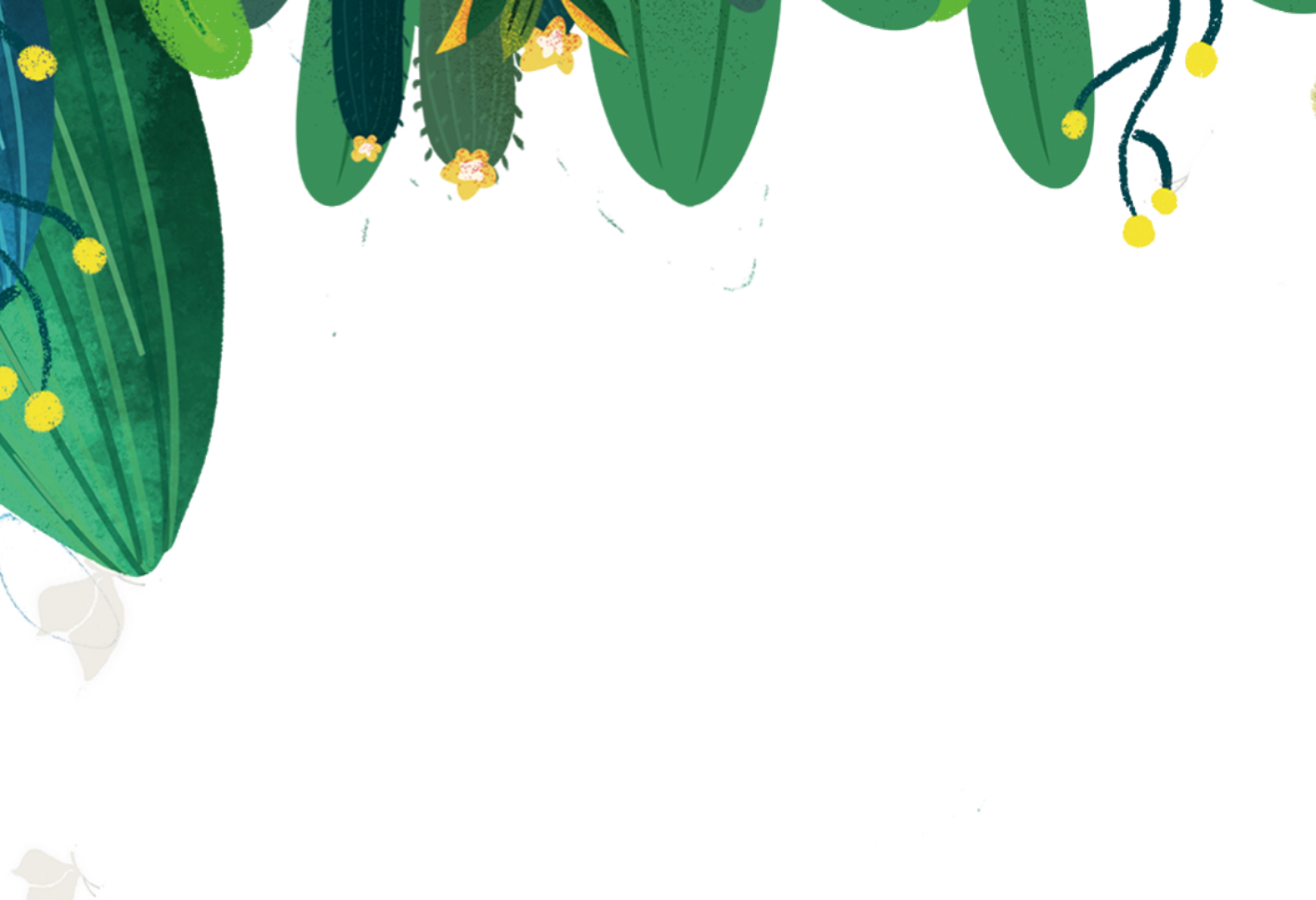 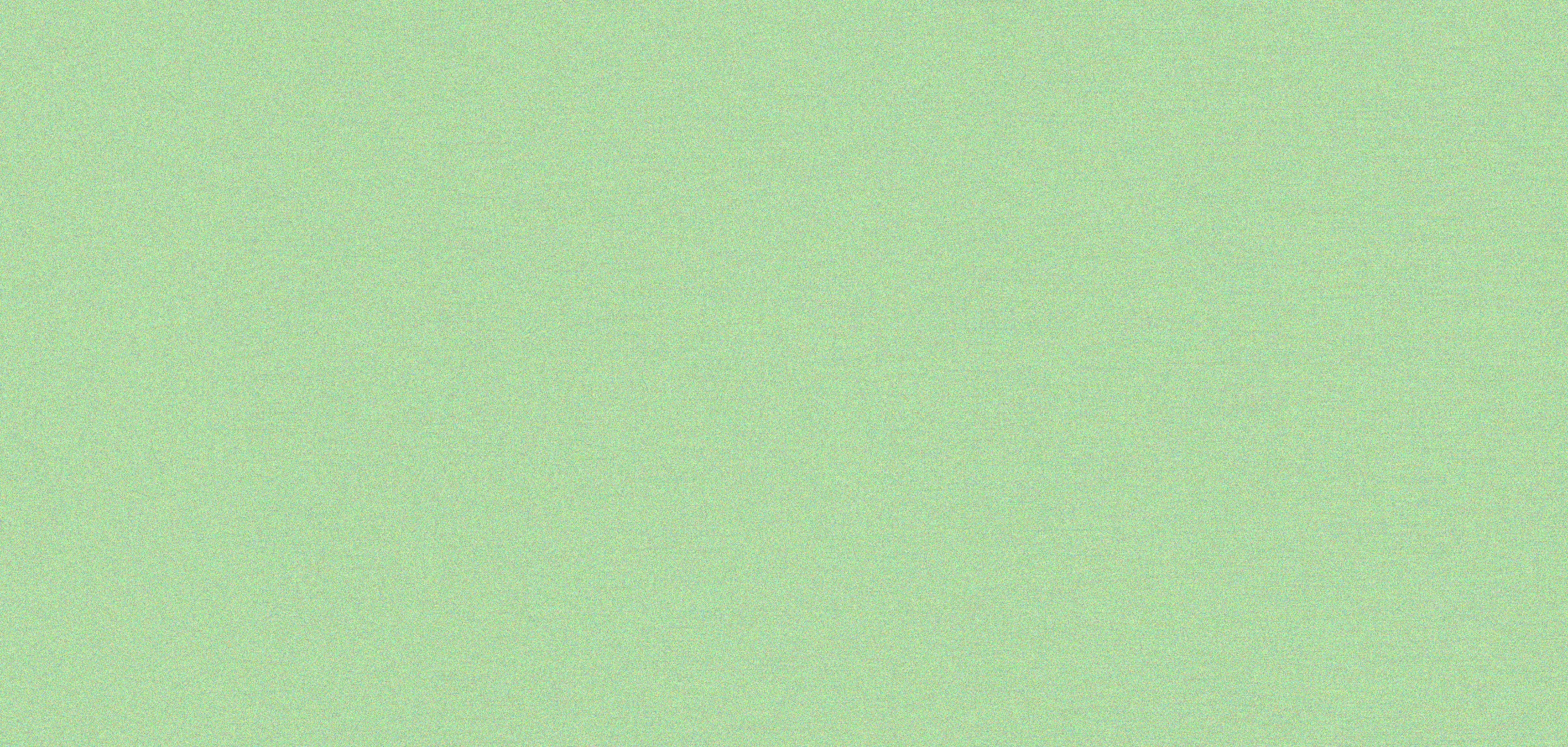 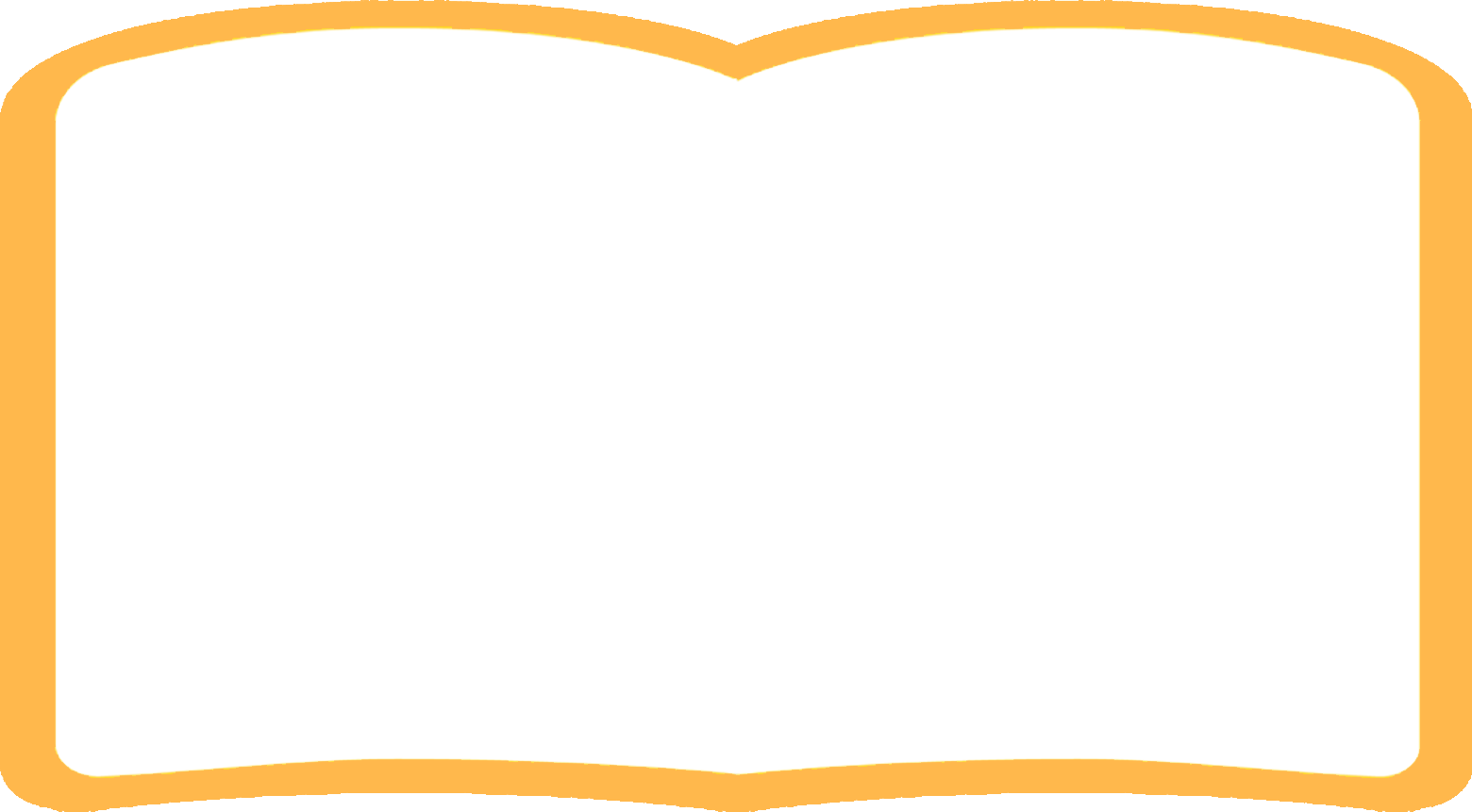 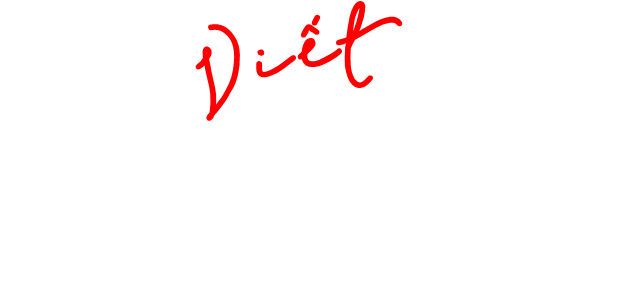 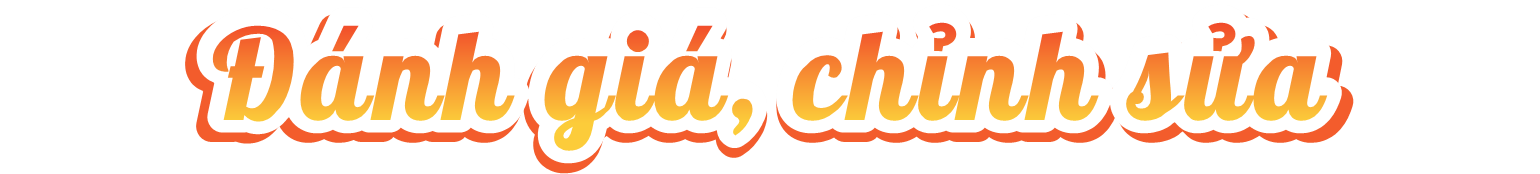 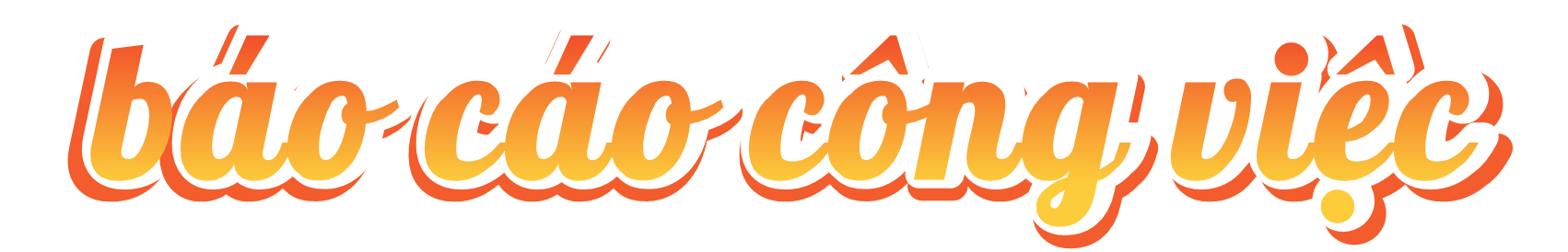 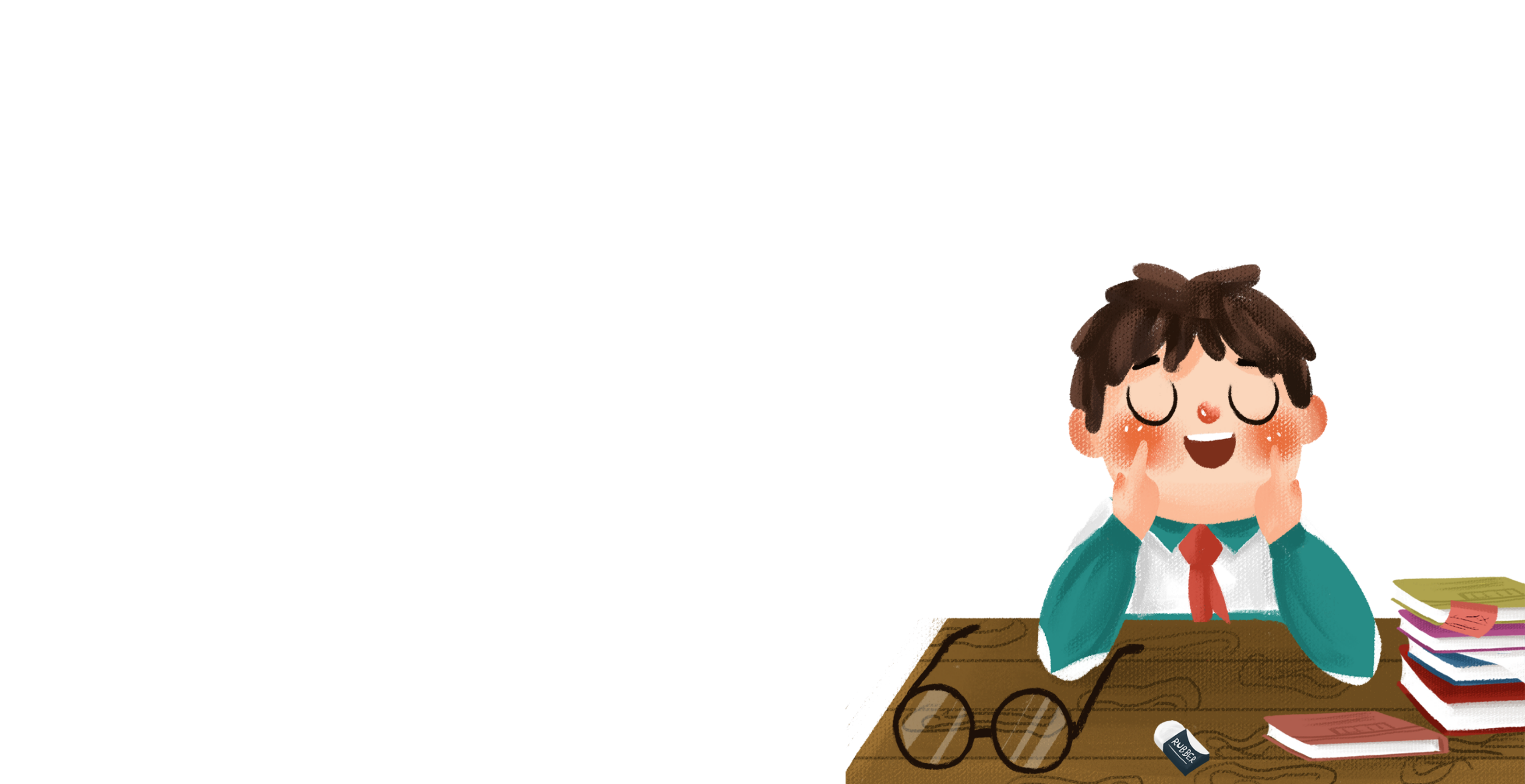 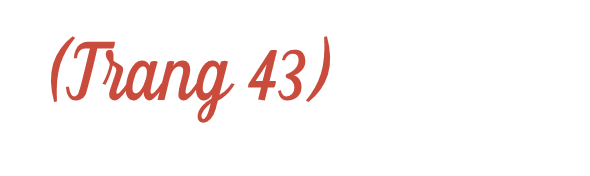 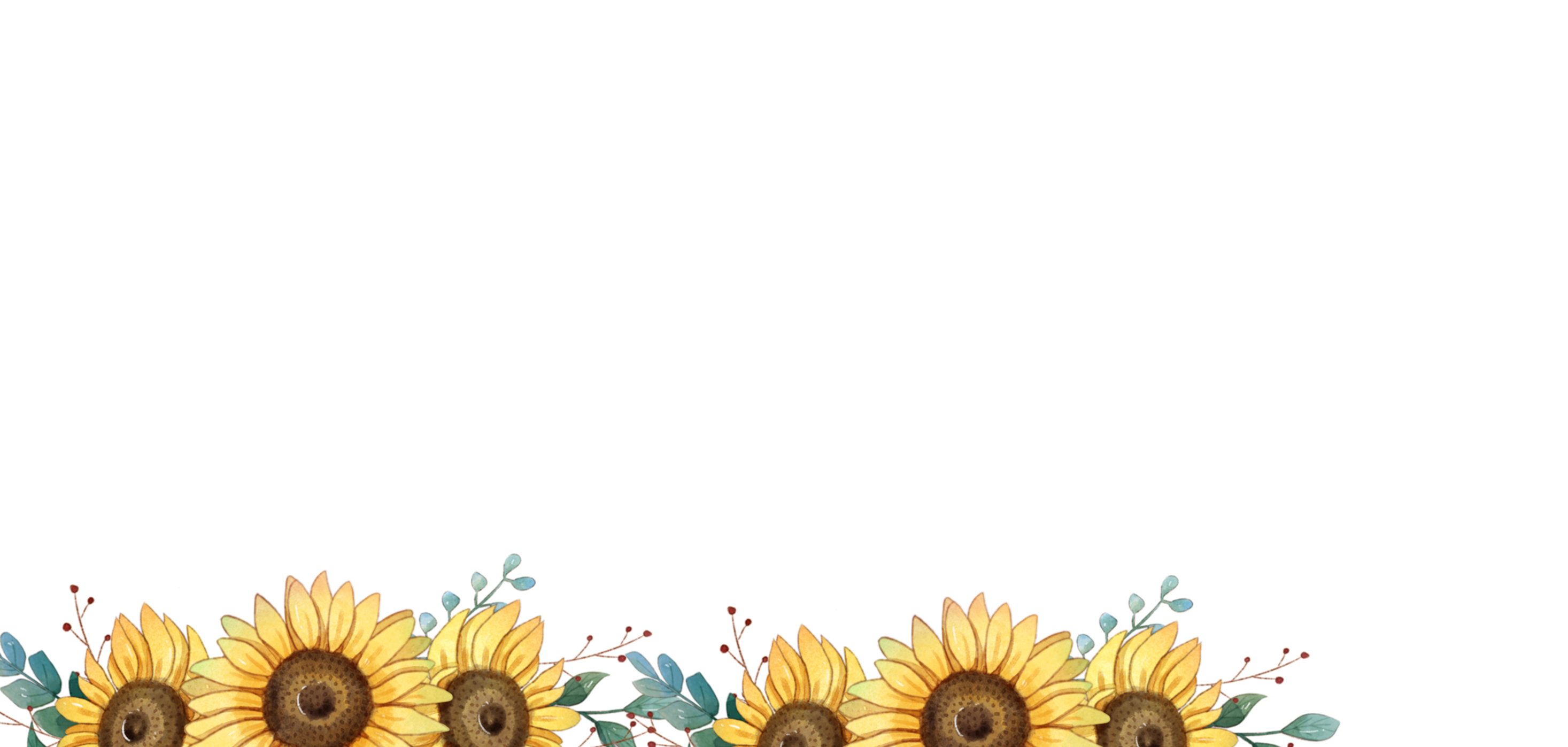 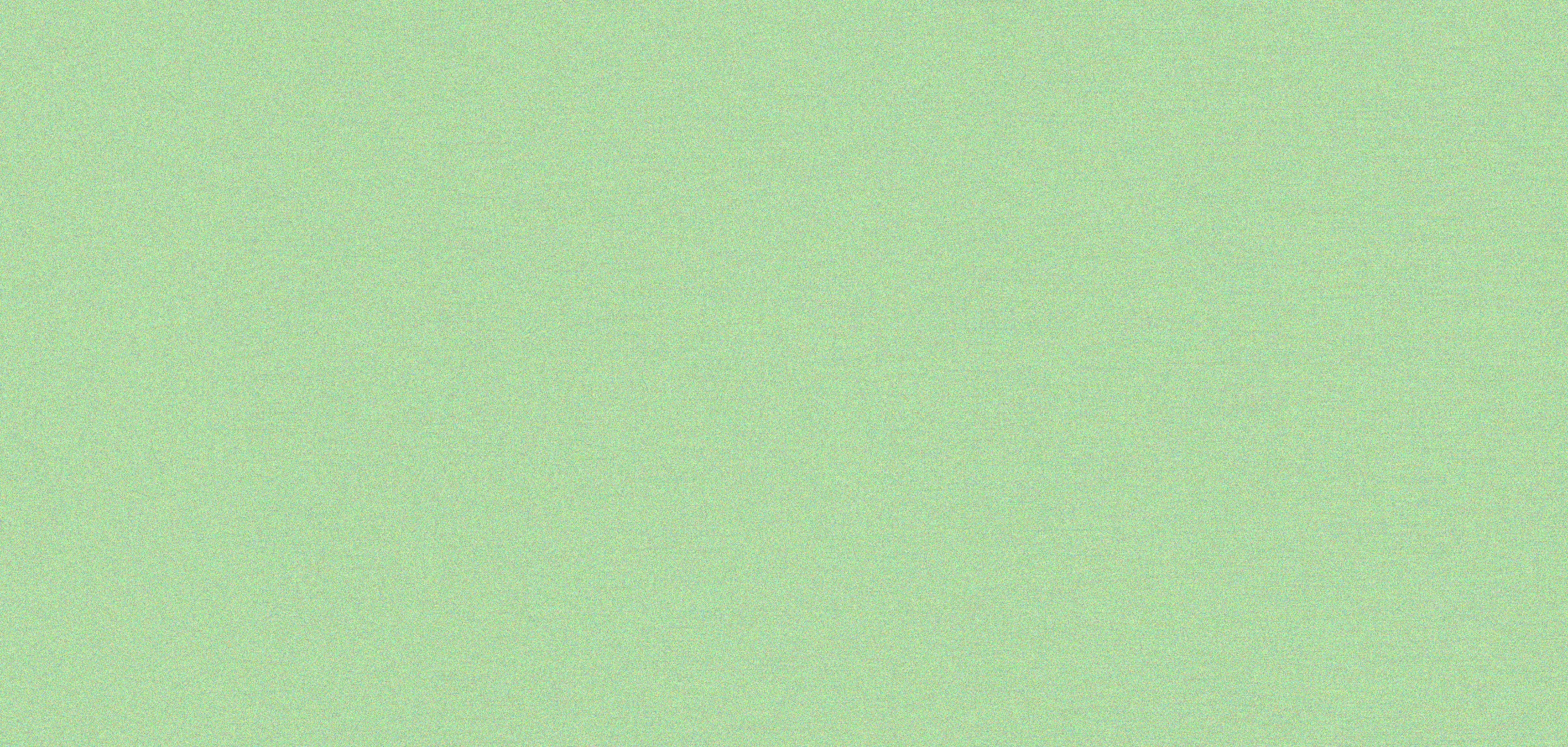 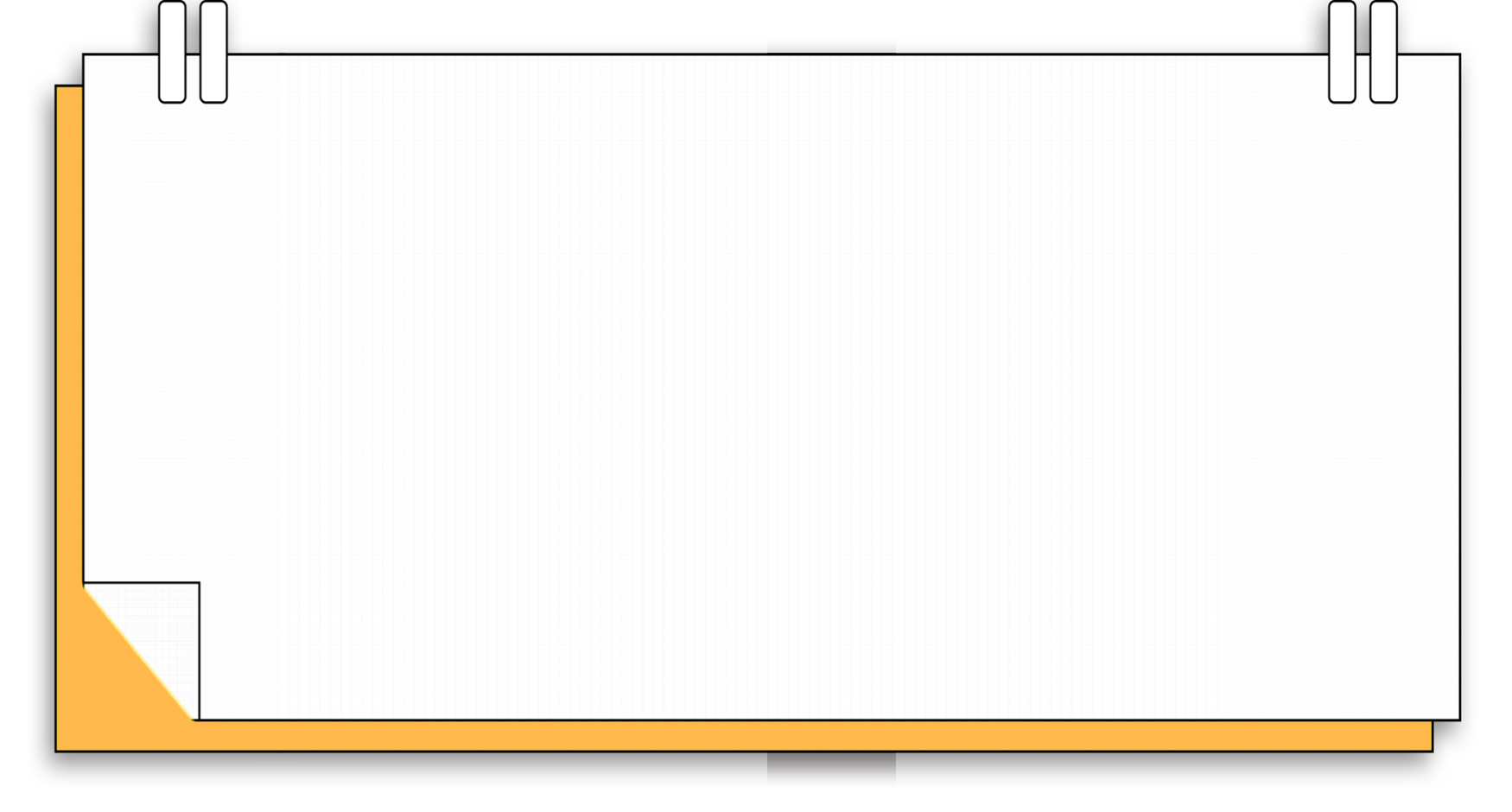 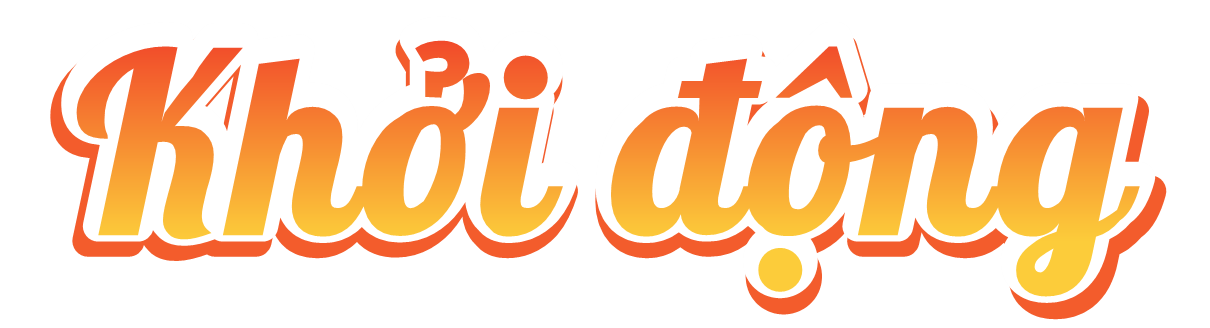 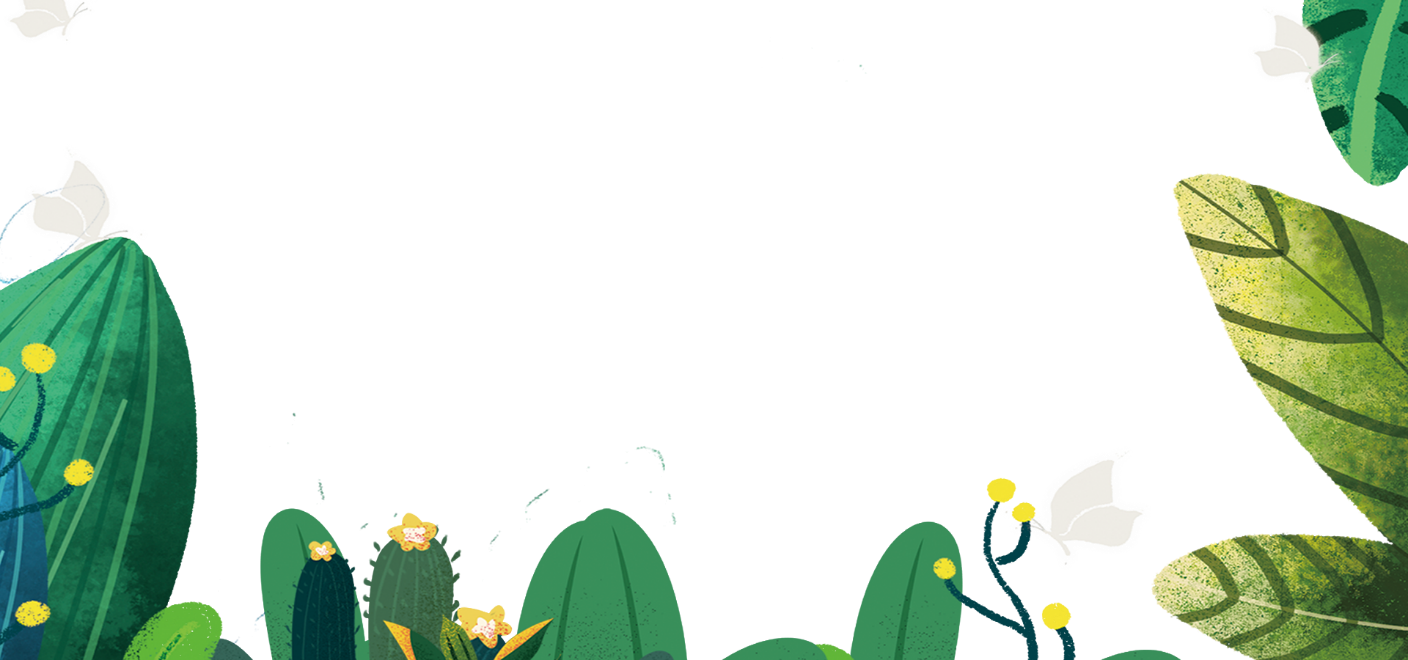 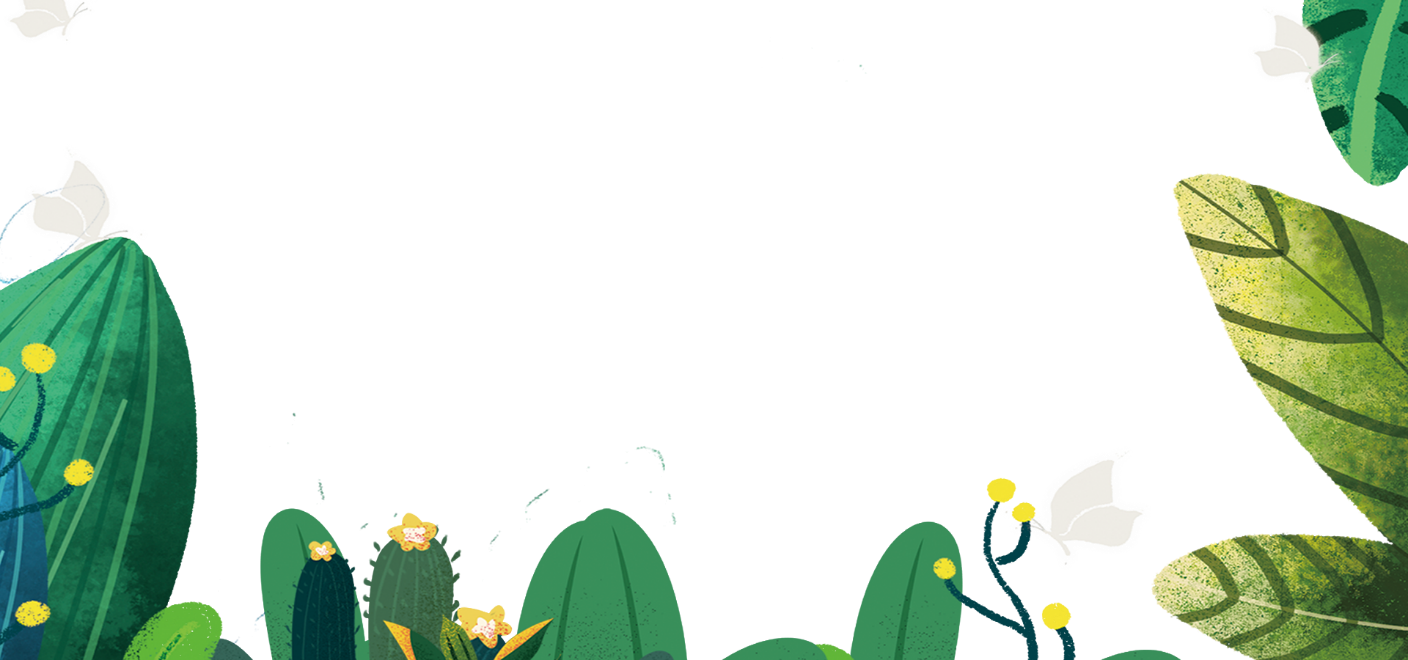 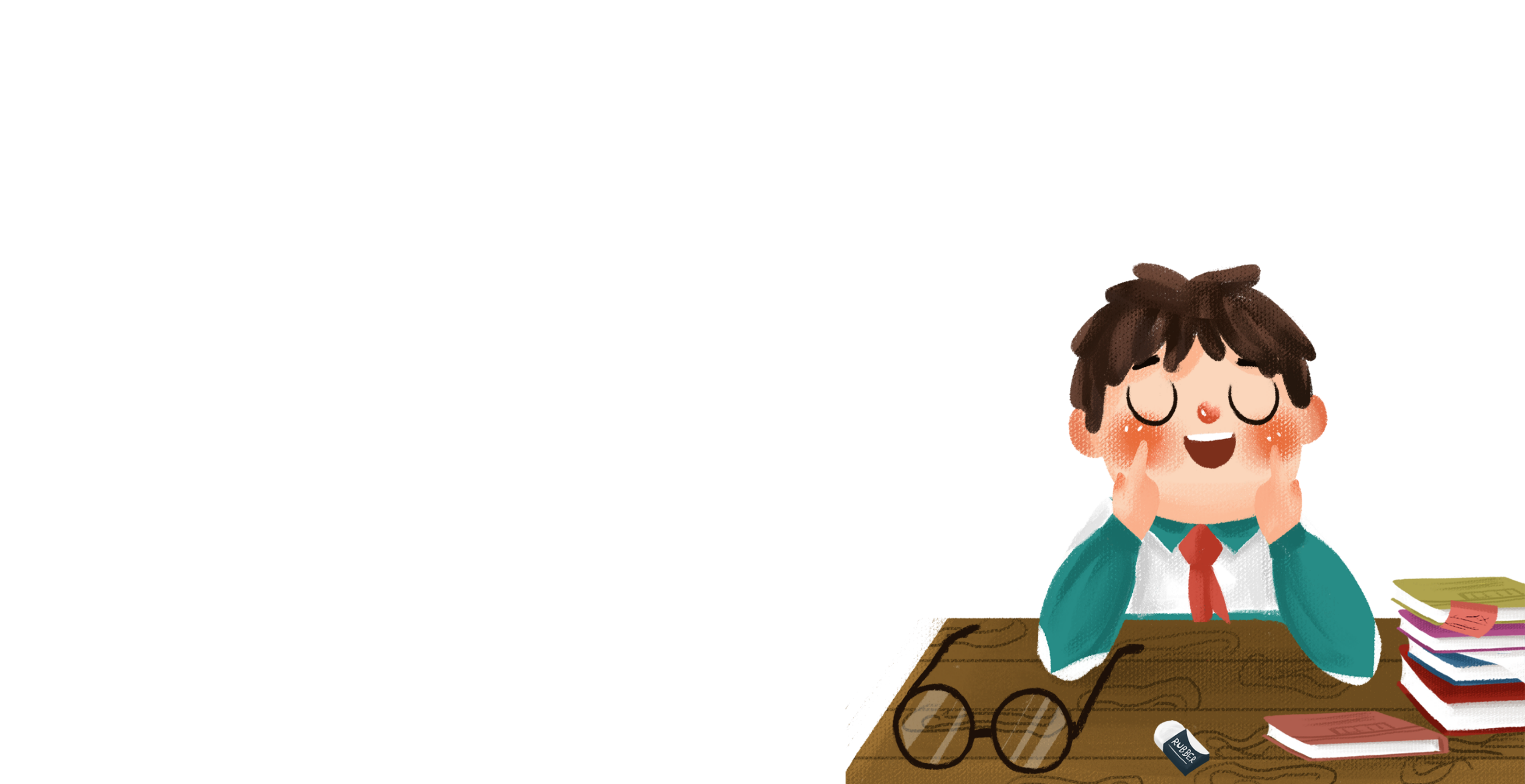 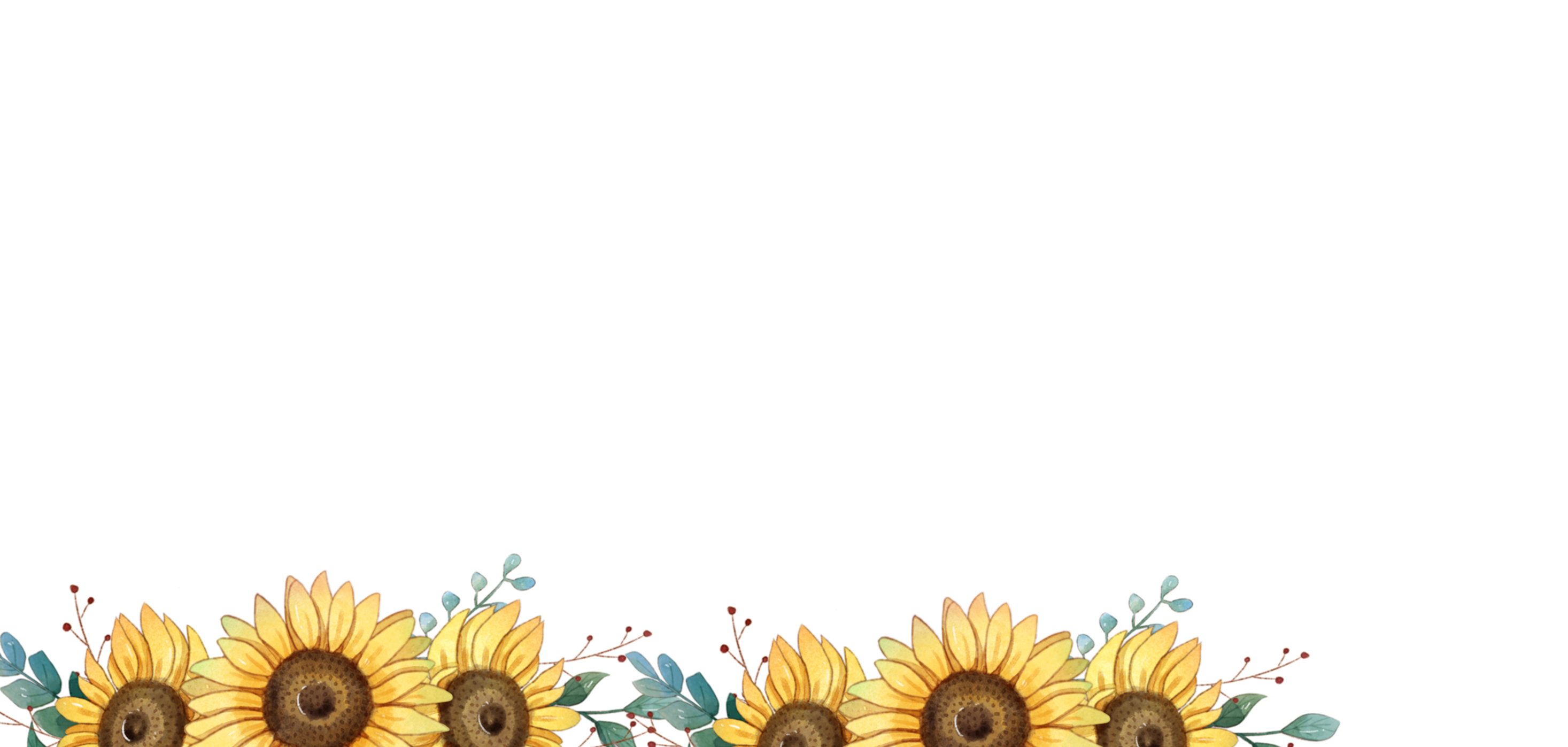 Măng Non
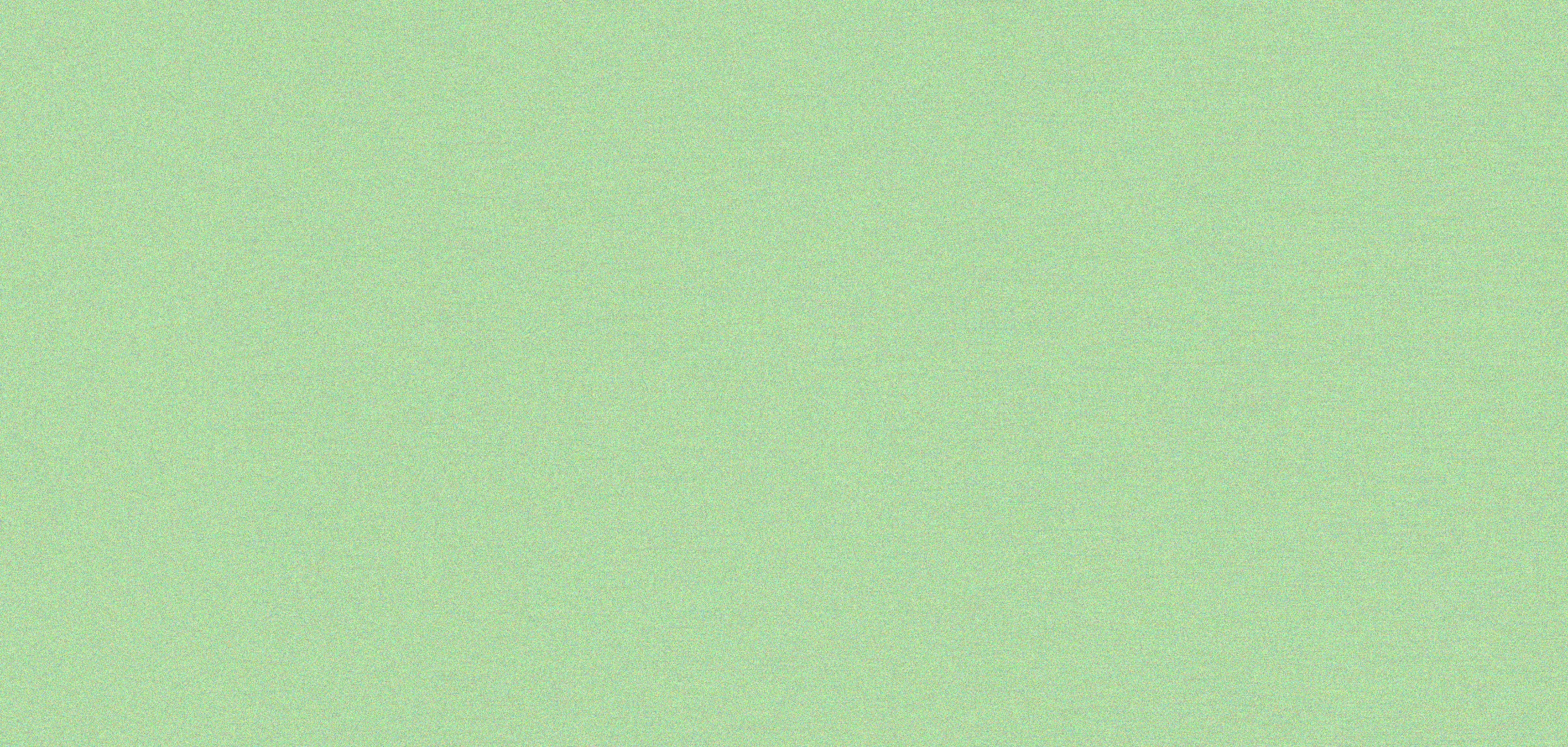 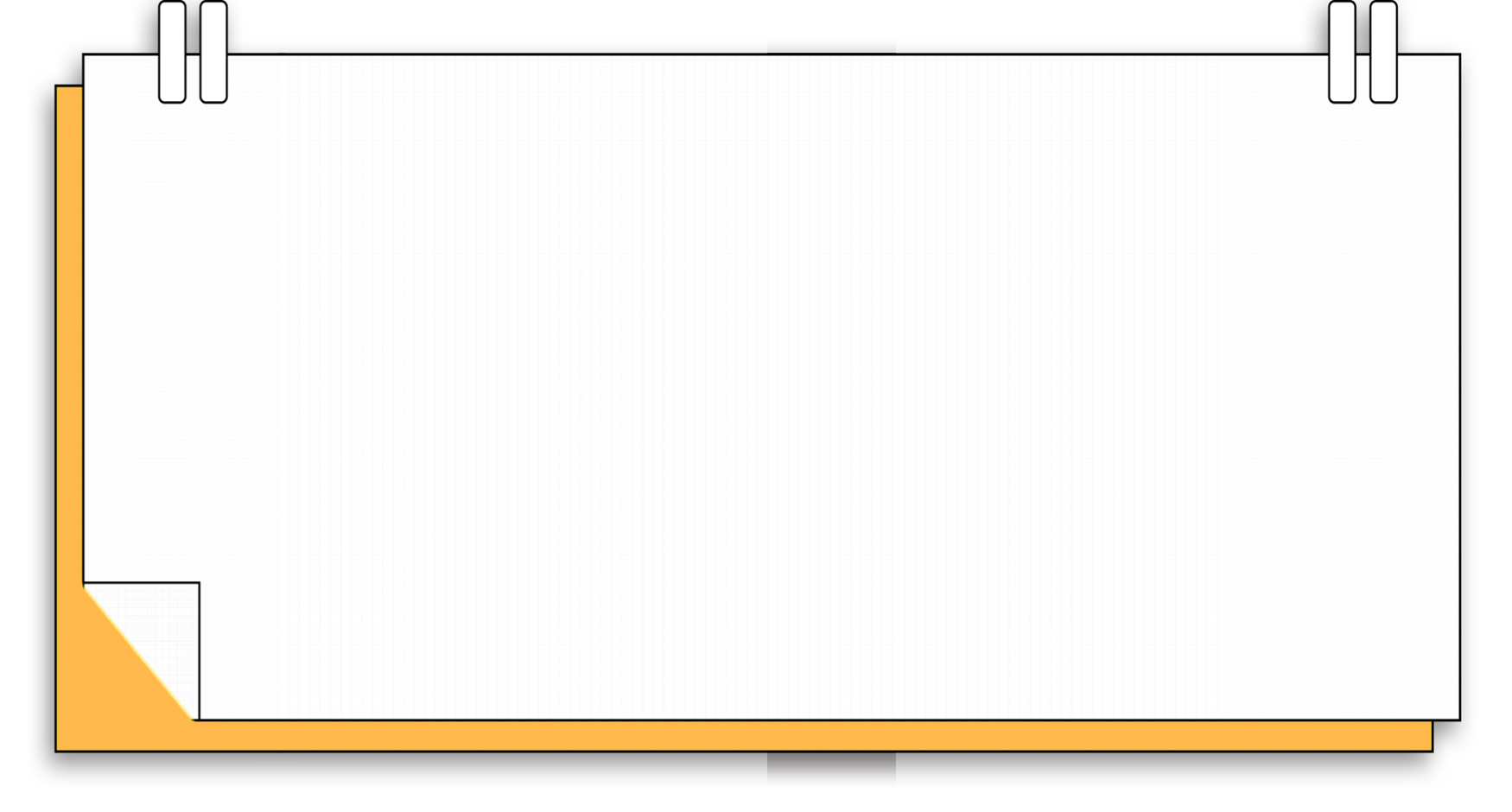 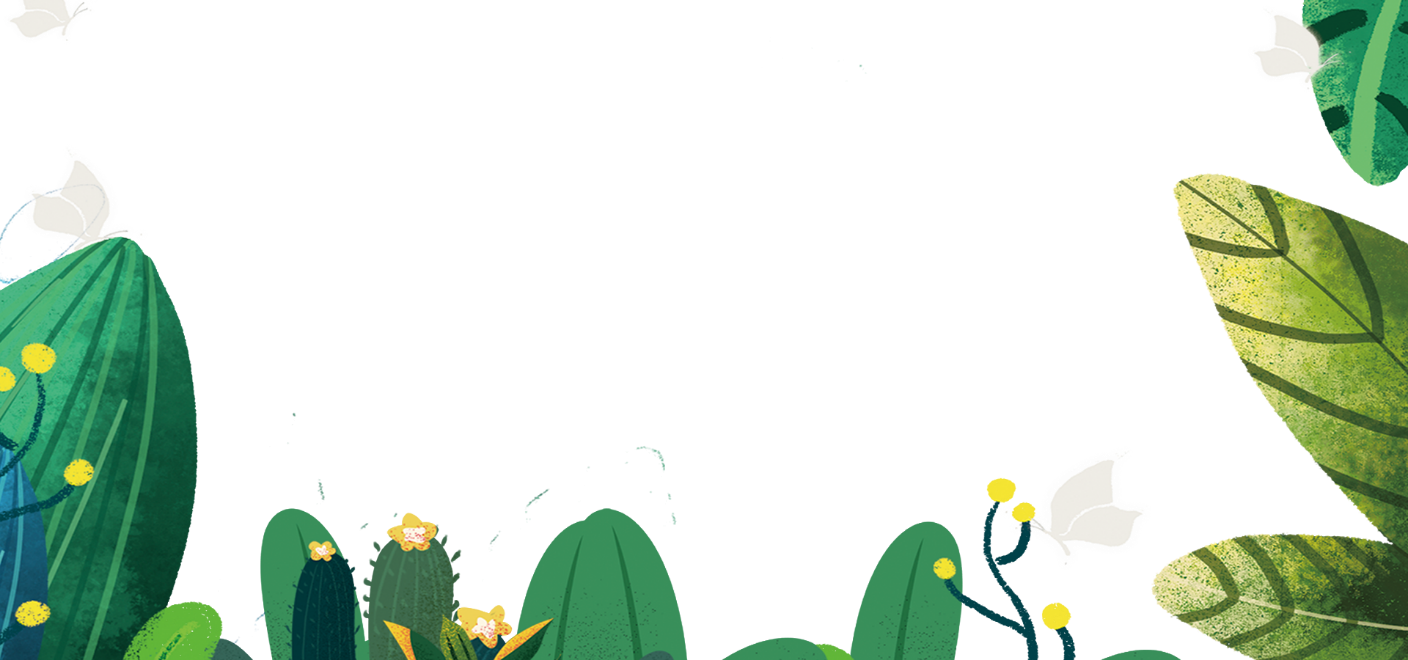 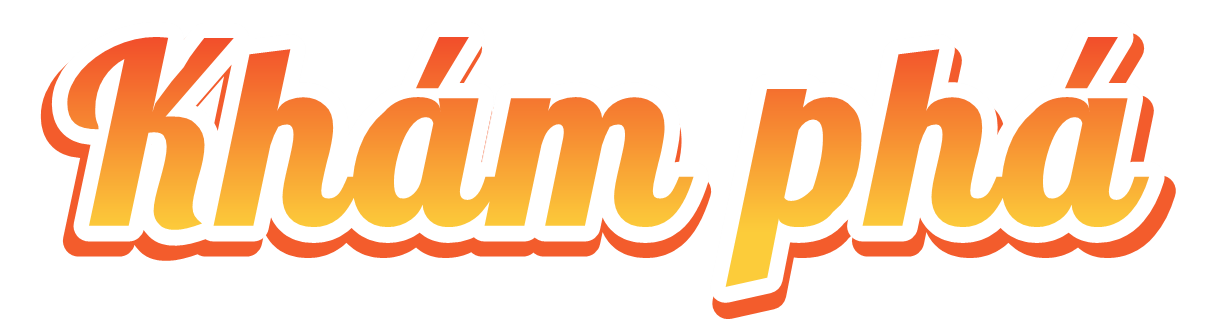 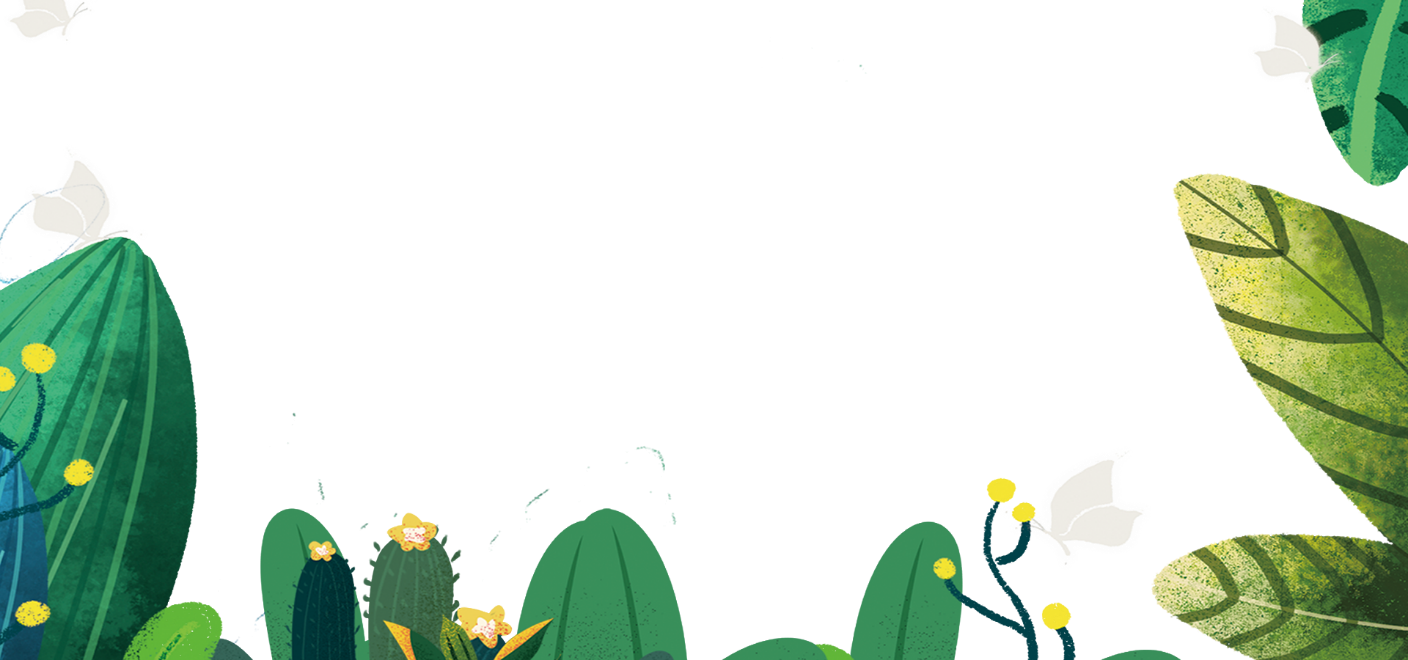 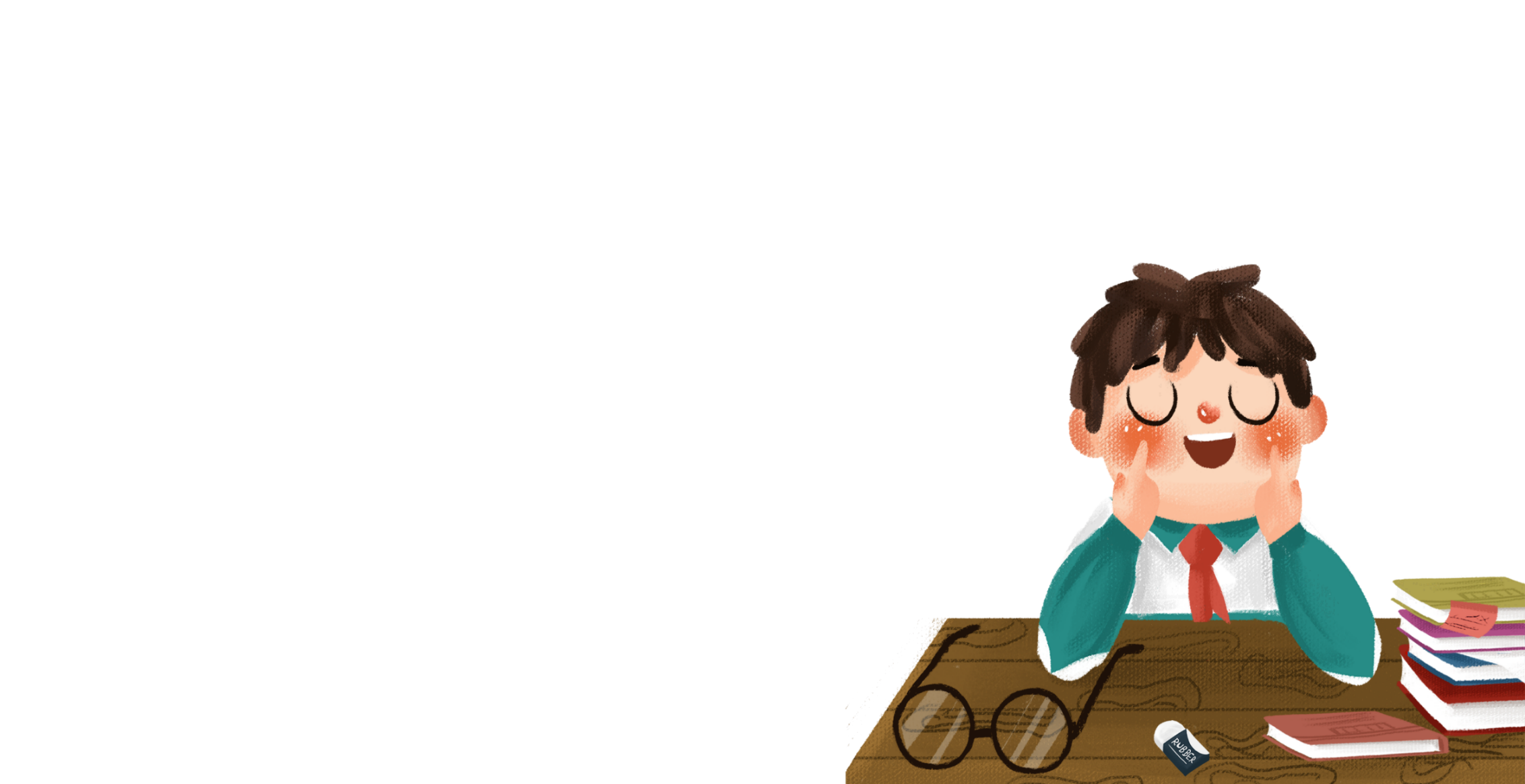 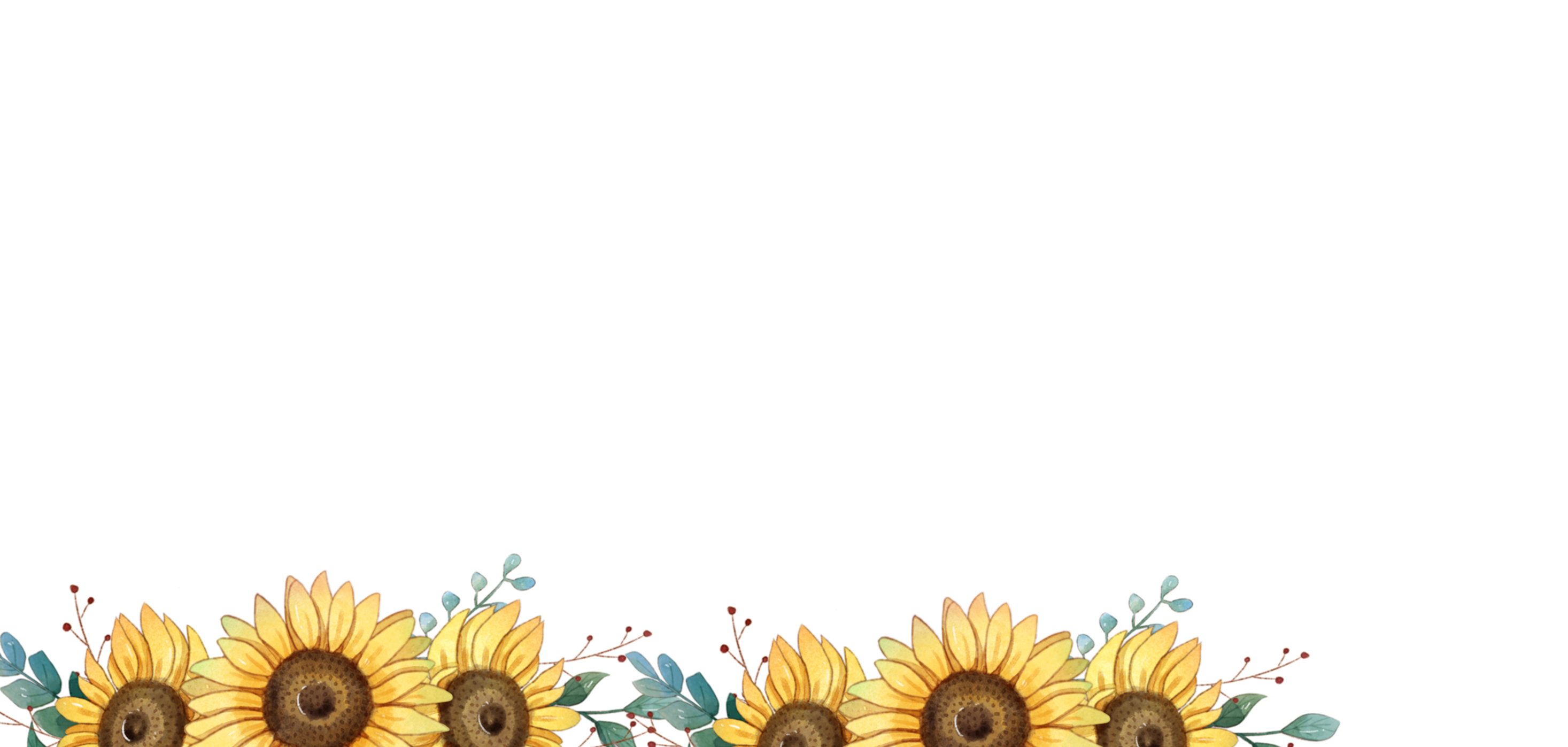 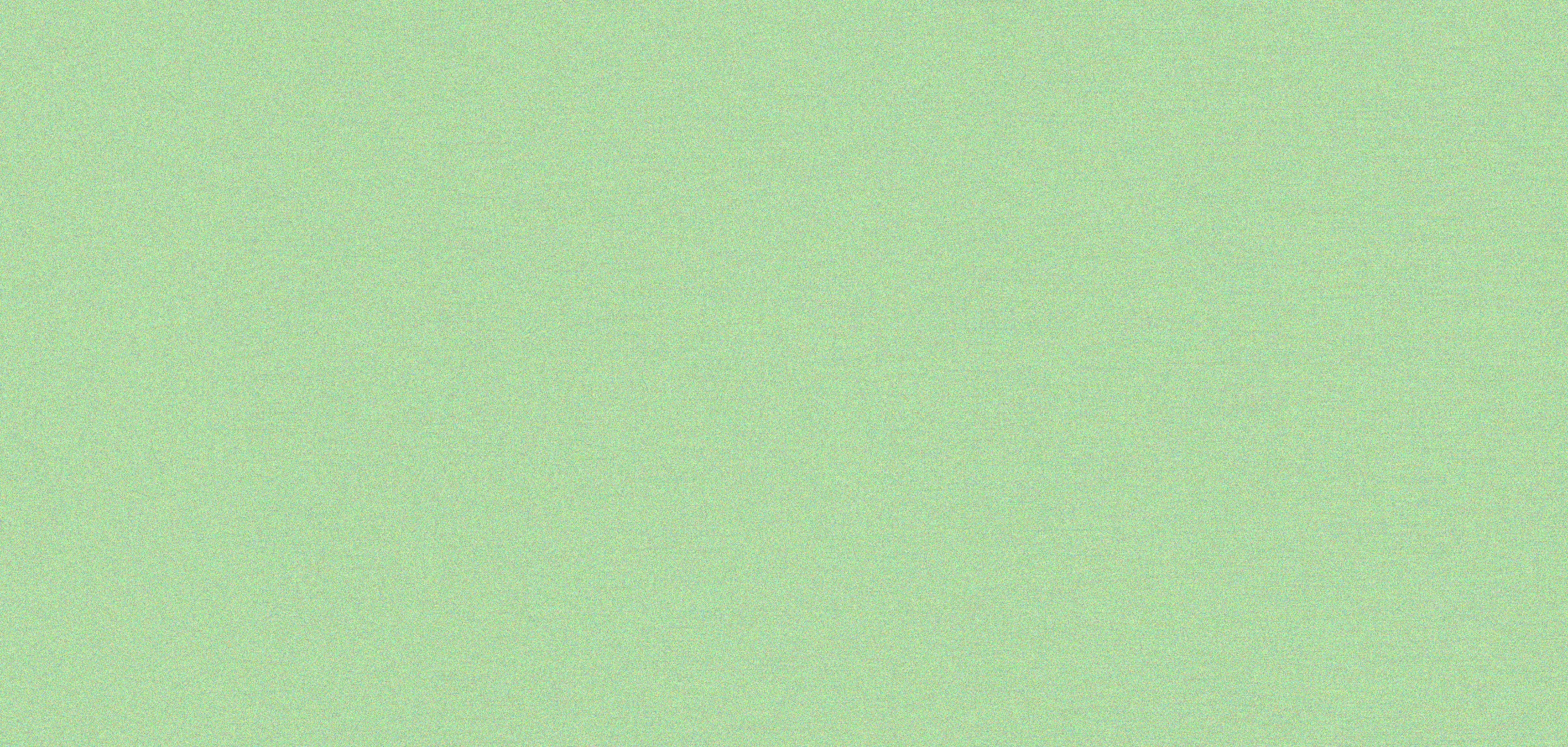 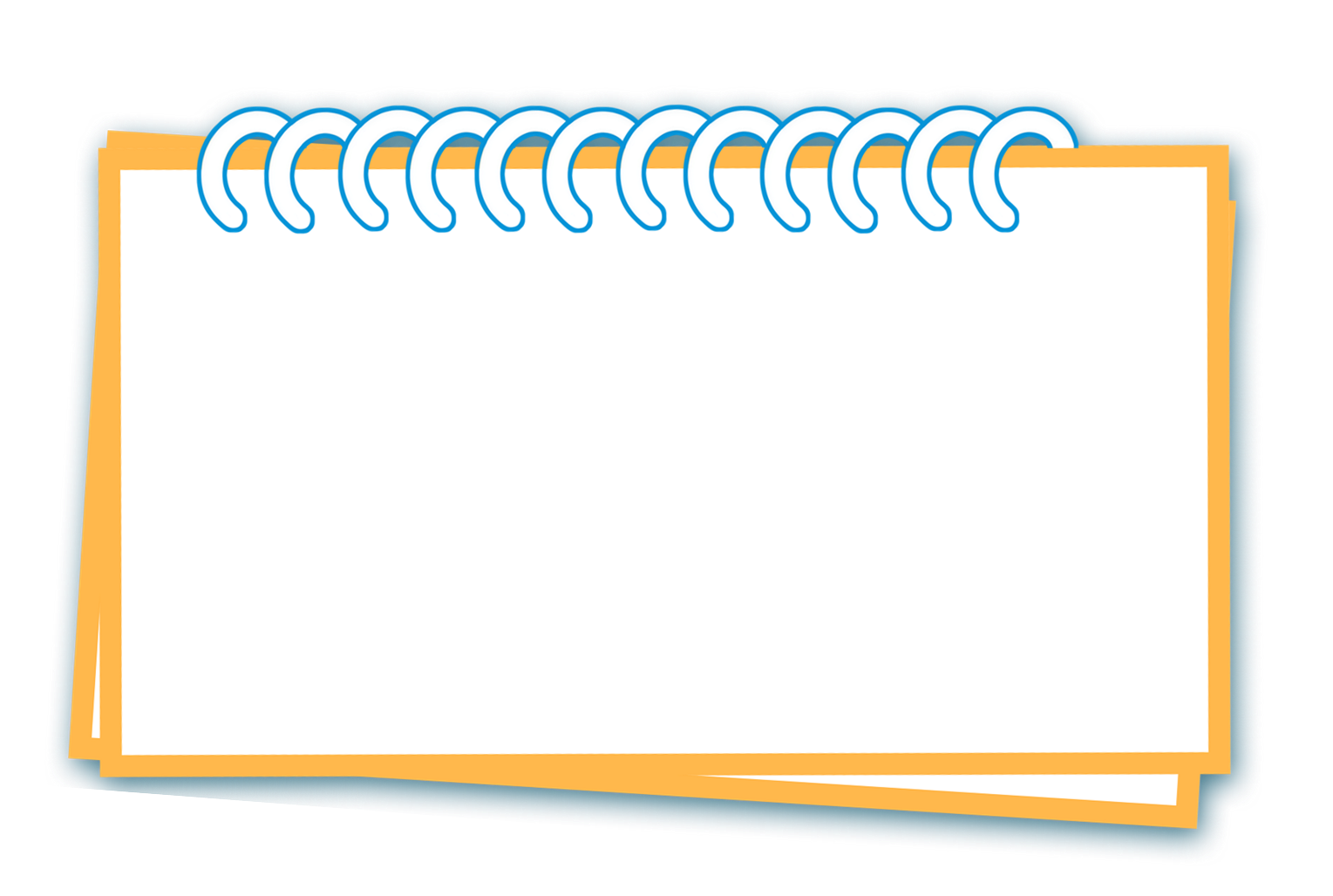 1. Nghe thấy cô nhận xét chung về bài làm của lớp.
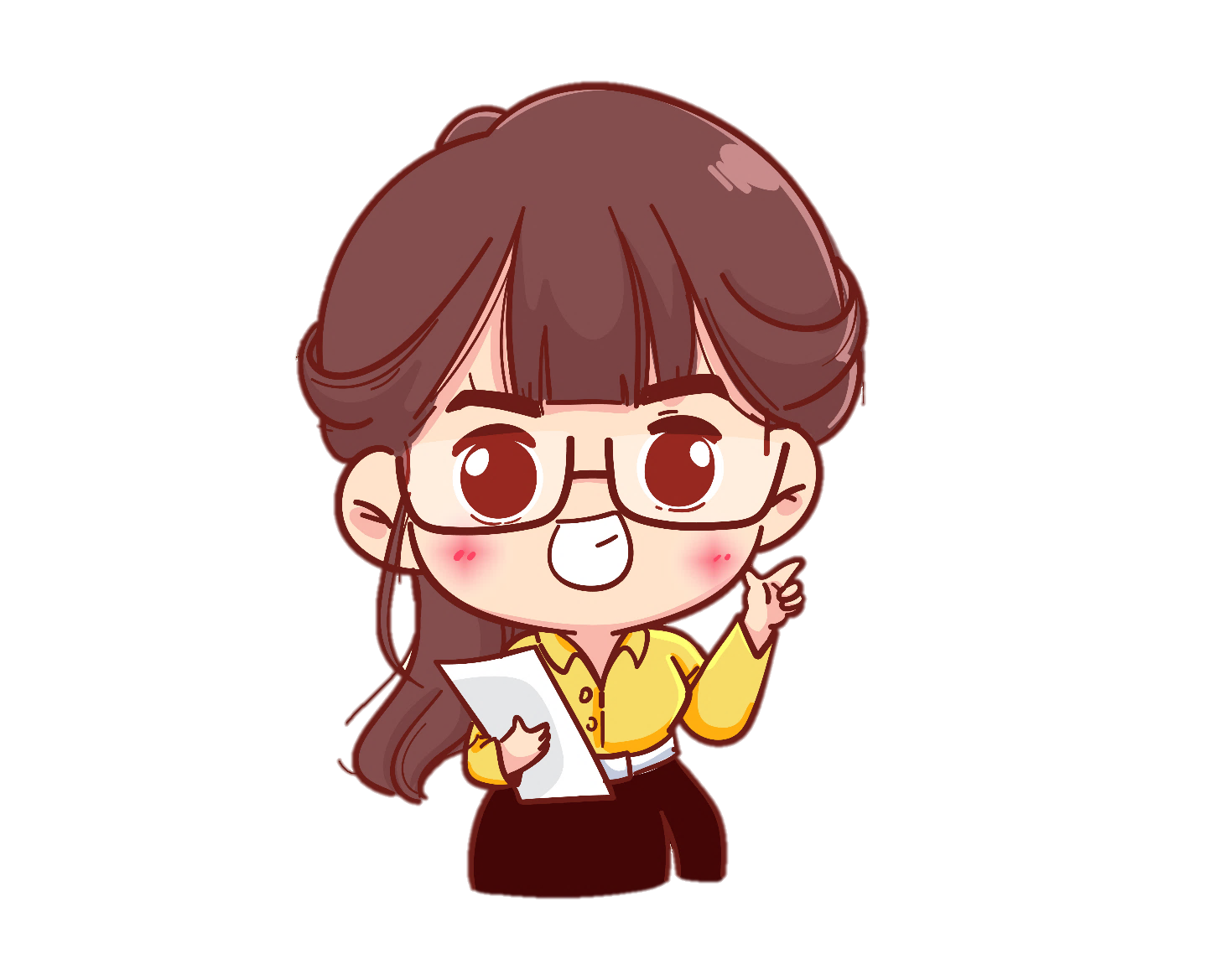 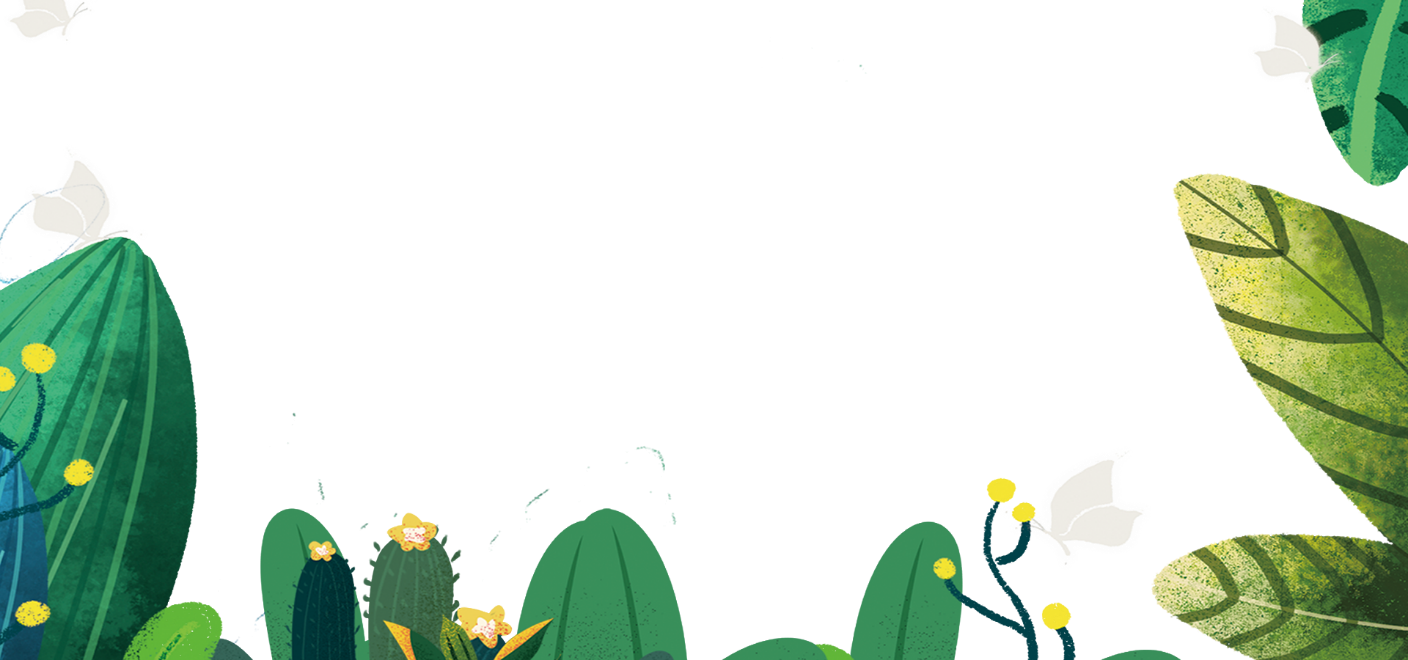 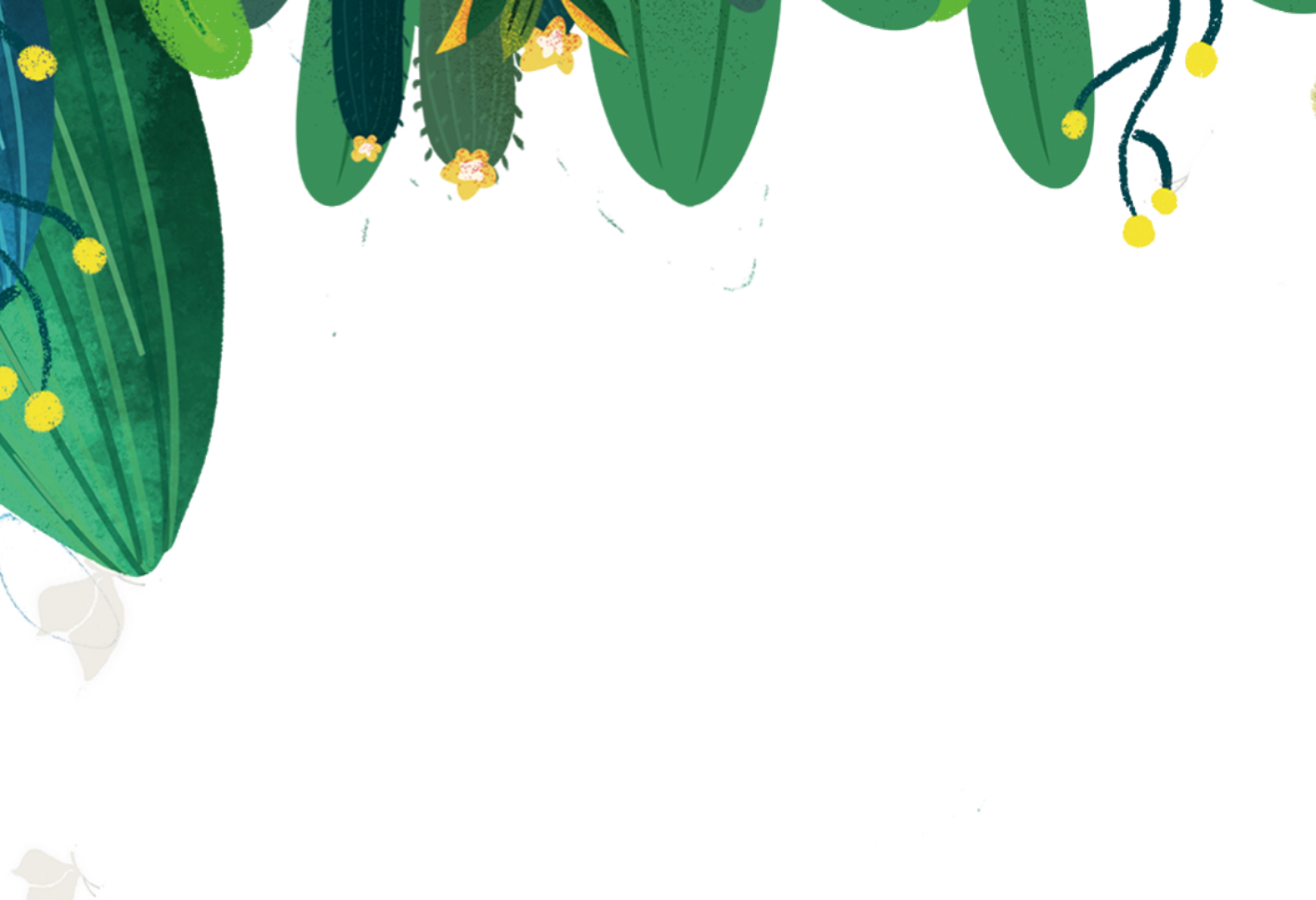 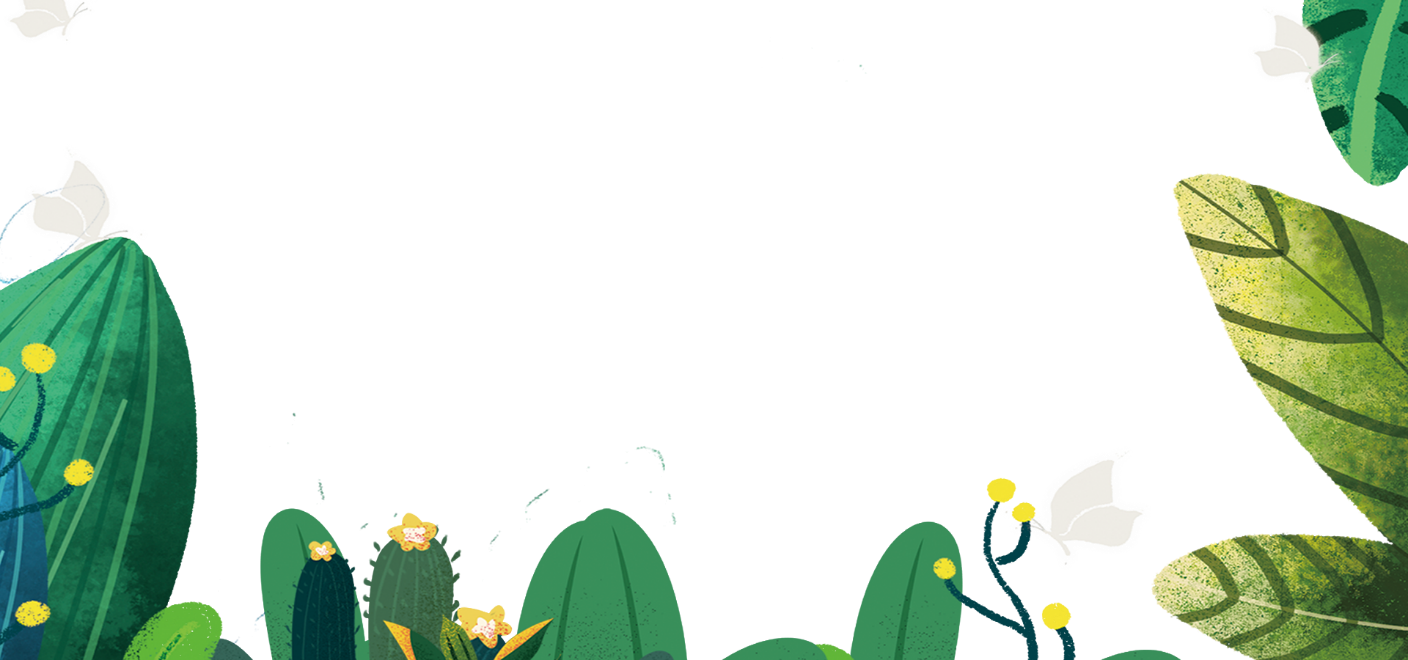 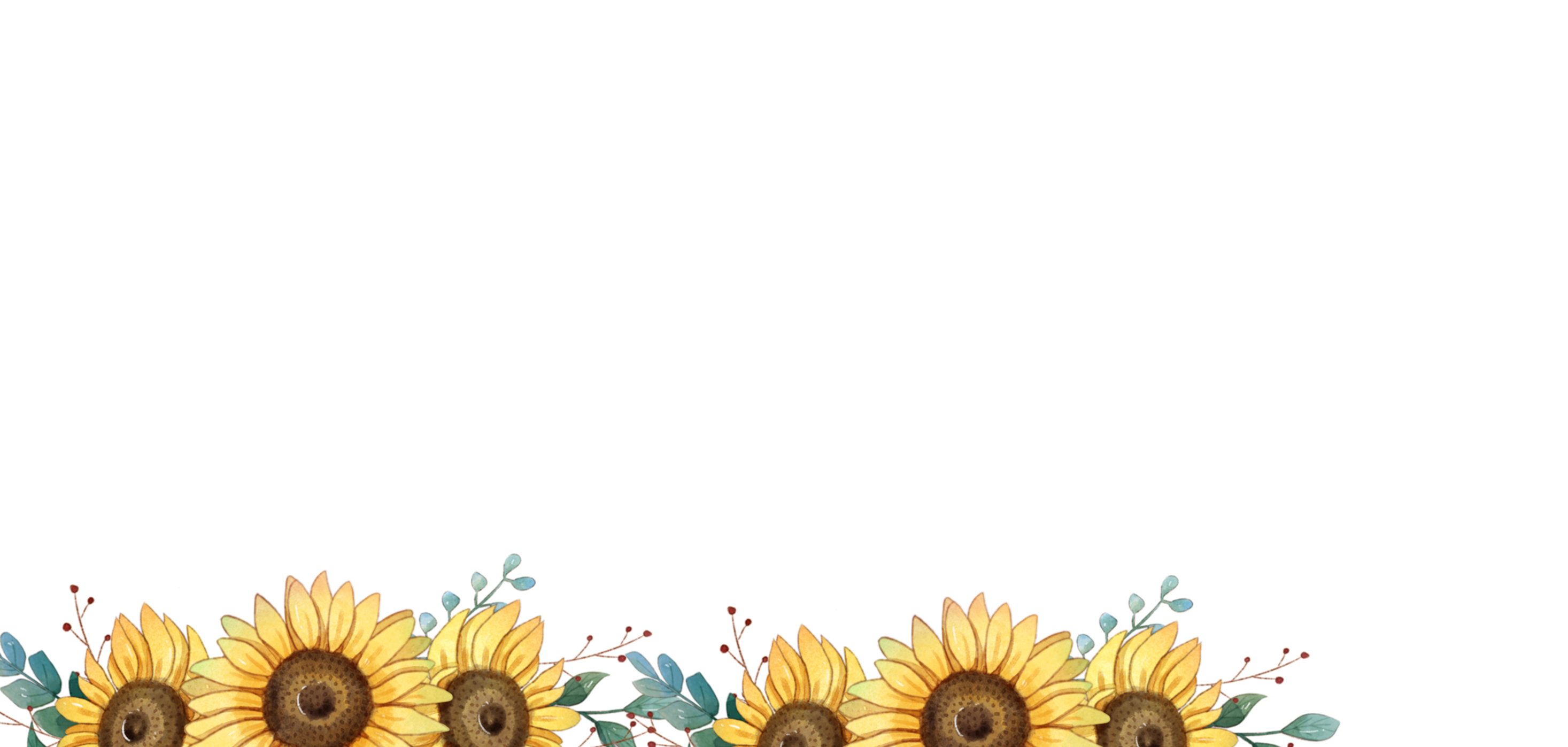 Về chính tả.
Về hình thức trình bày.
Về các thông tin nêu trong bảng biểu, các nhận xét, đánh giá.
Về cách dùng từ, viết câu.
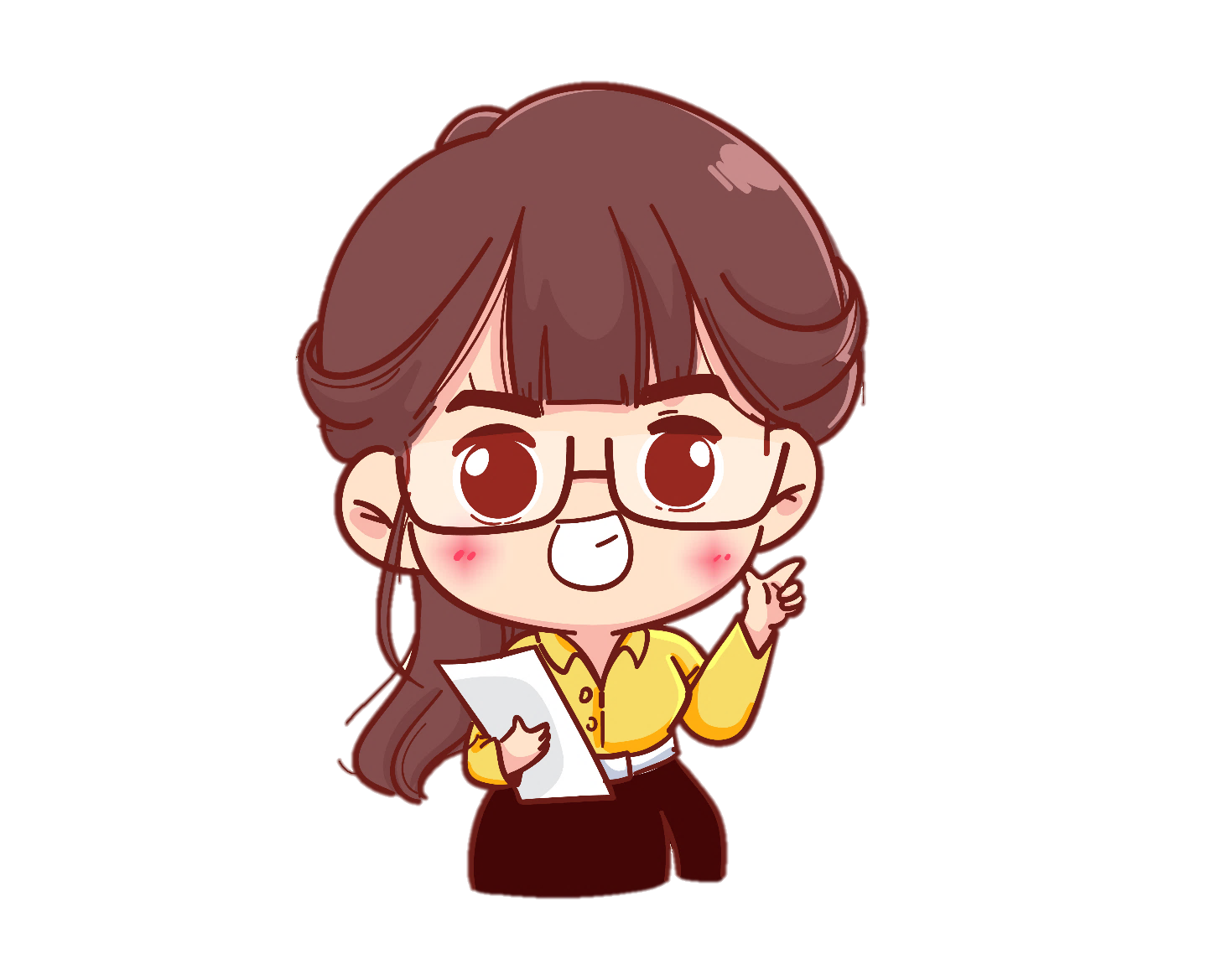 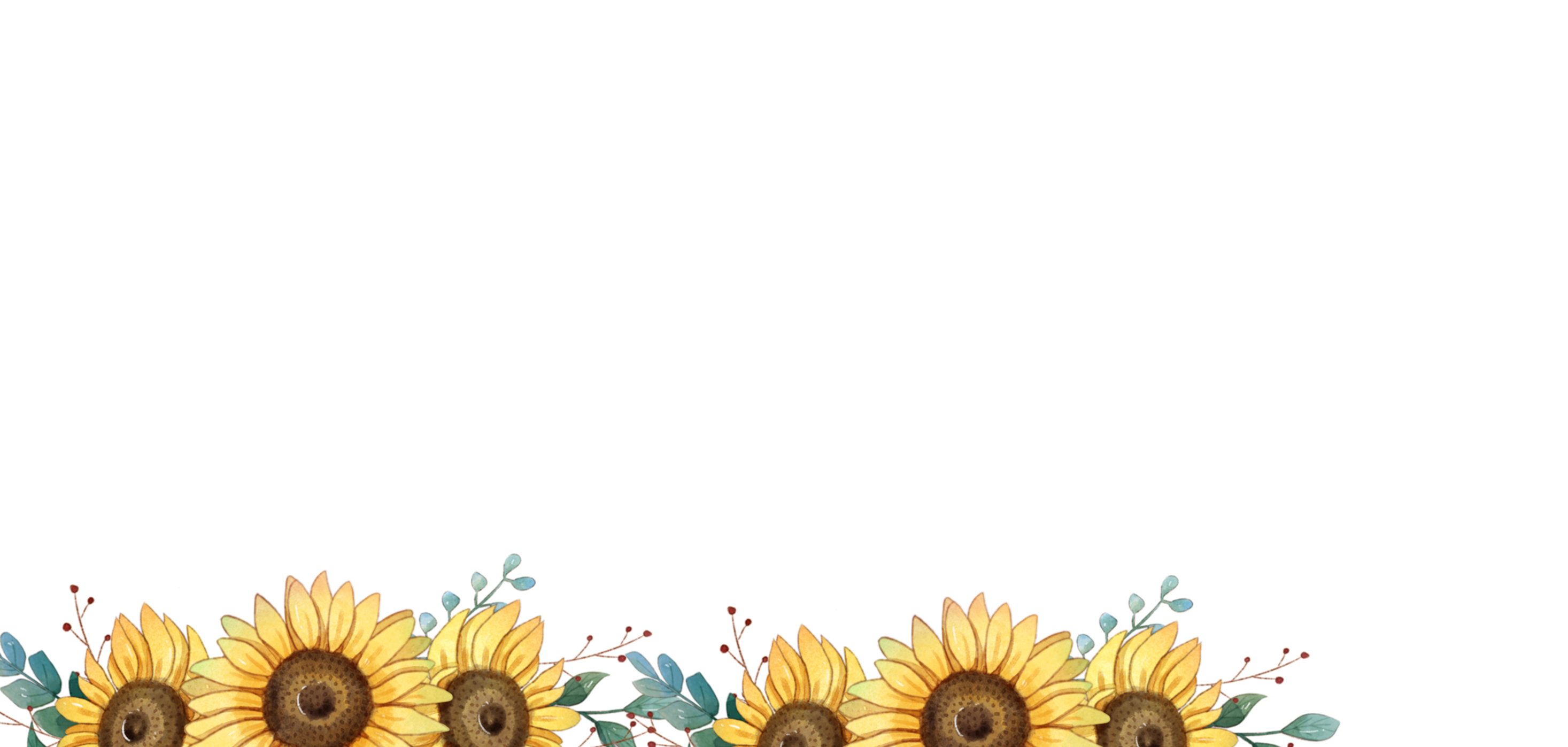 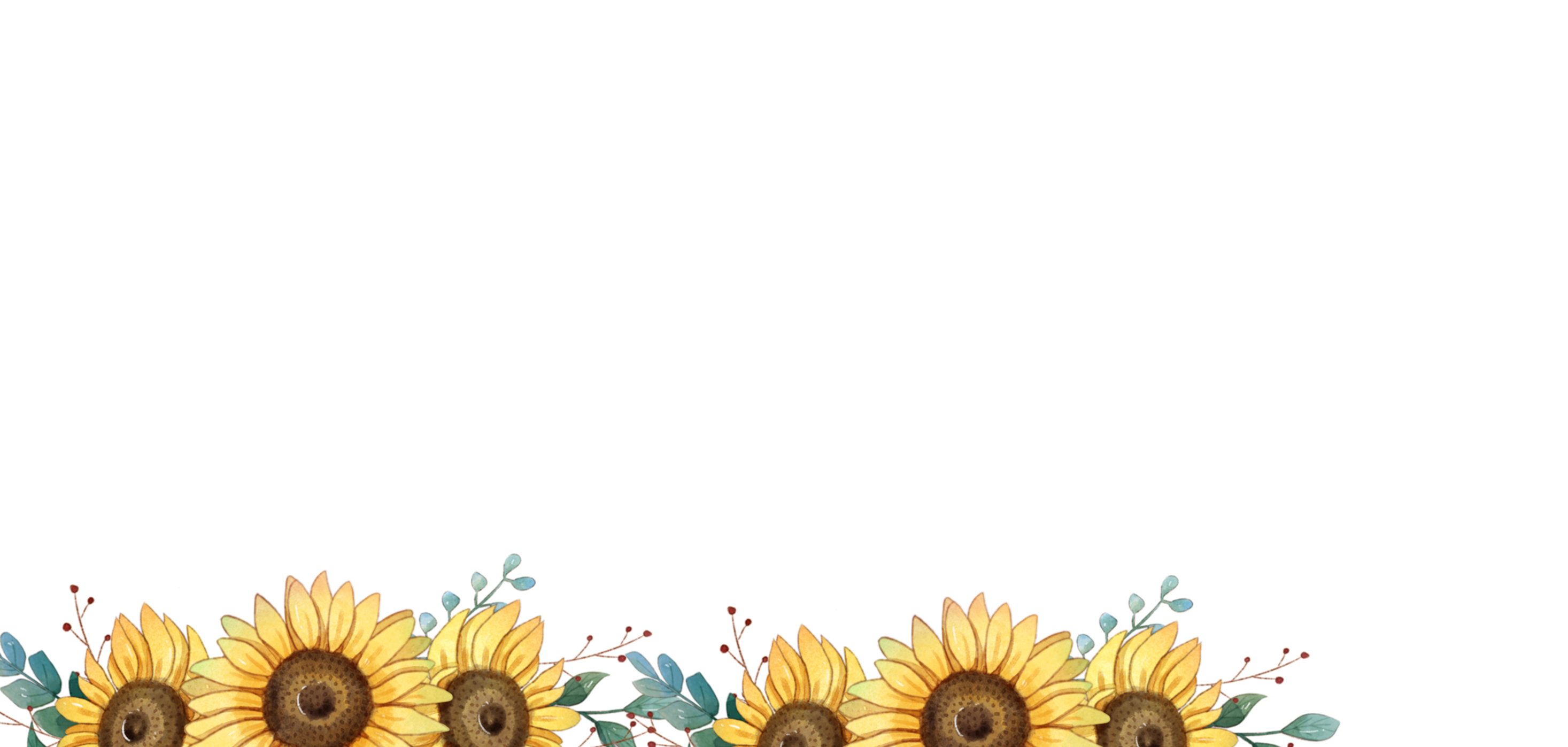 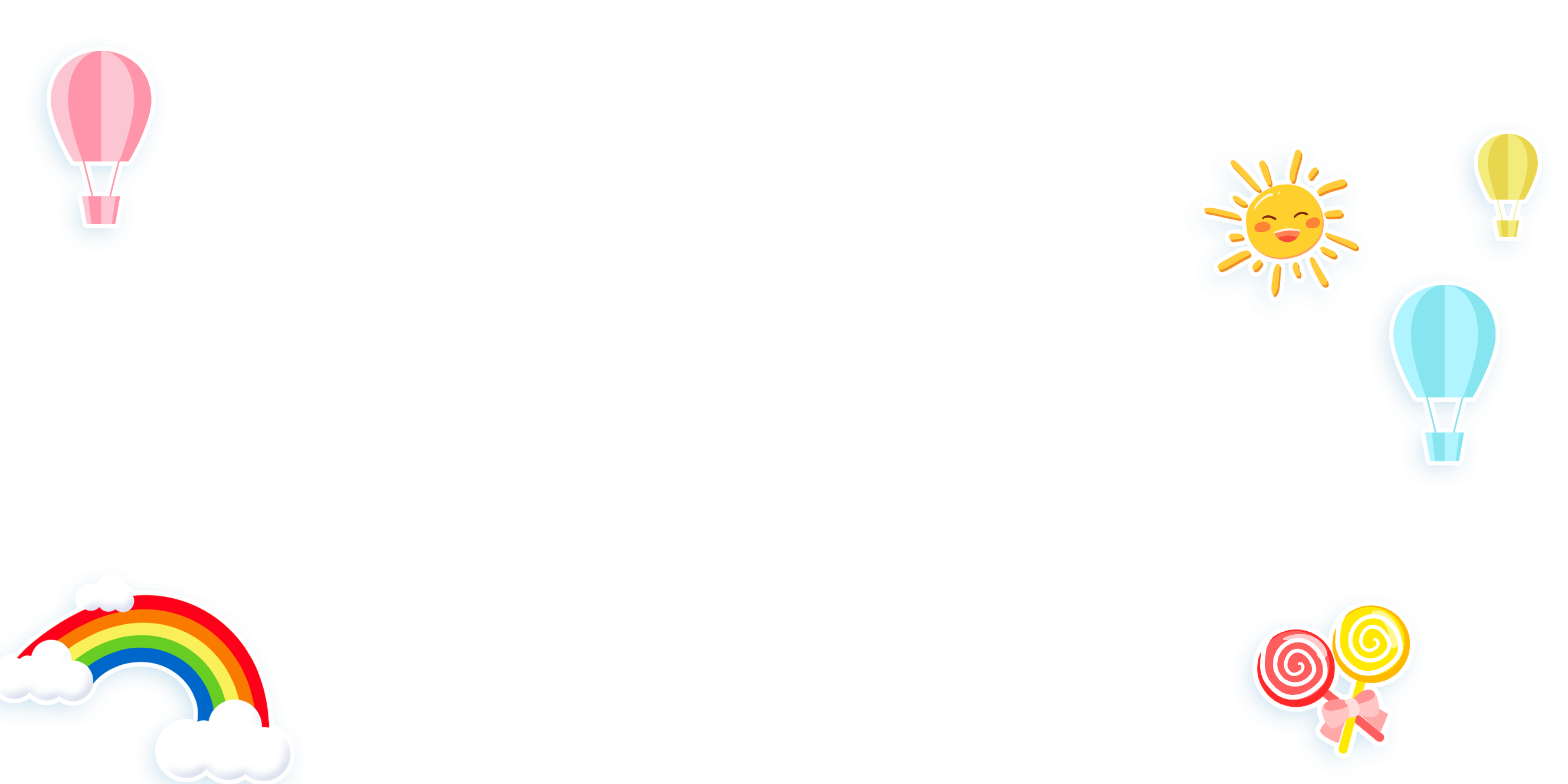 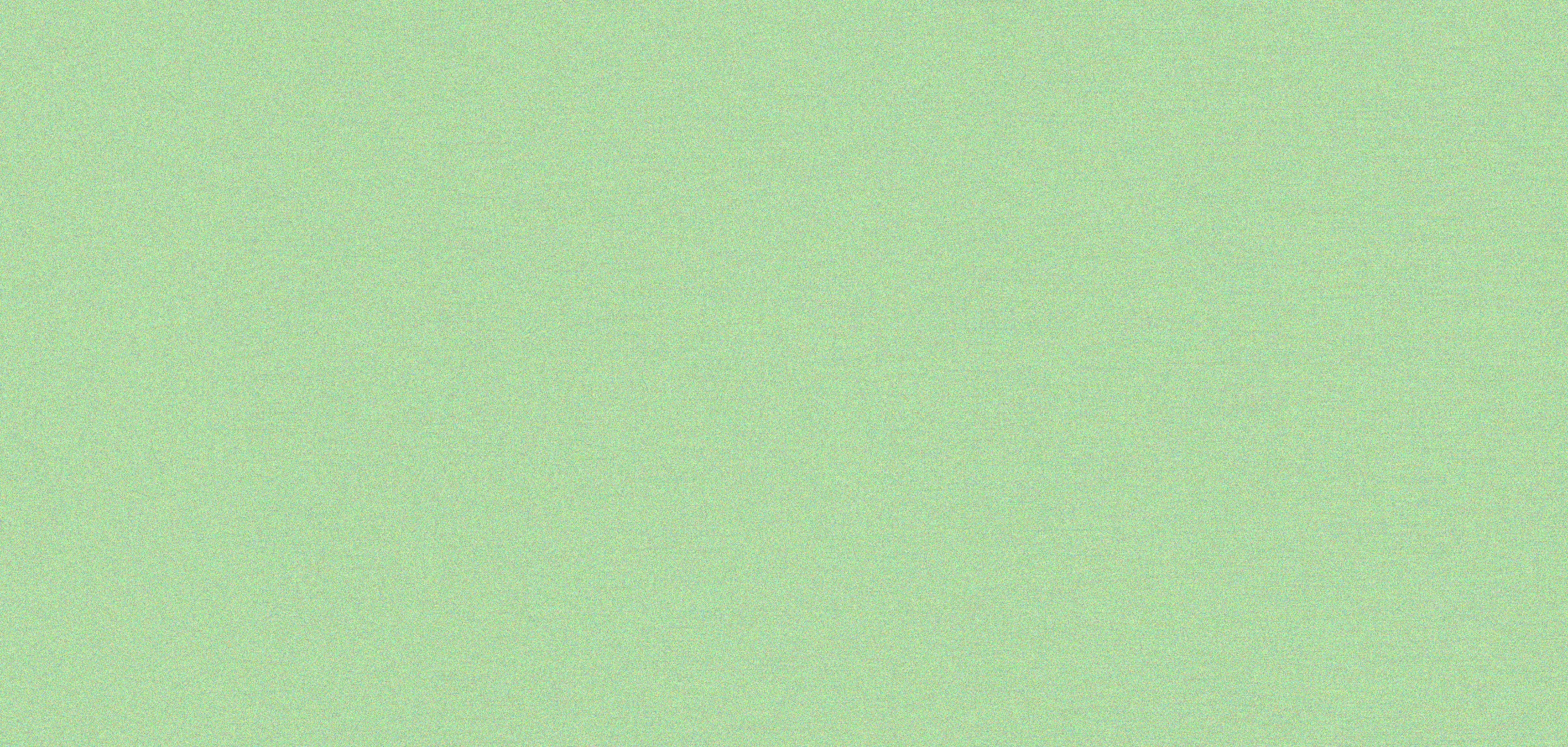 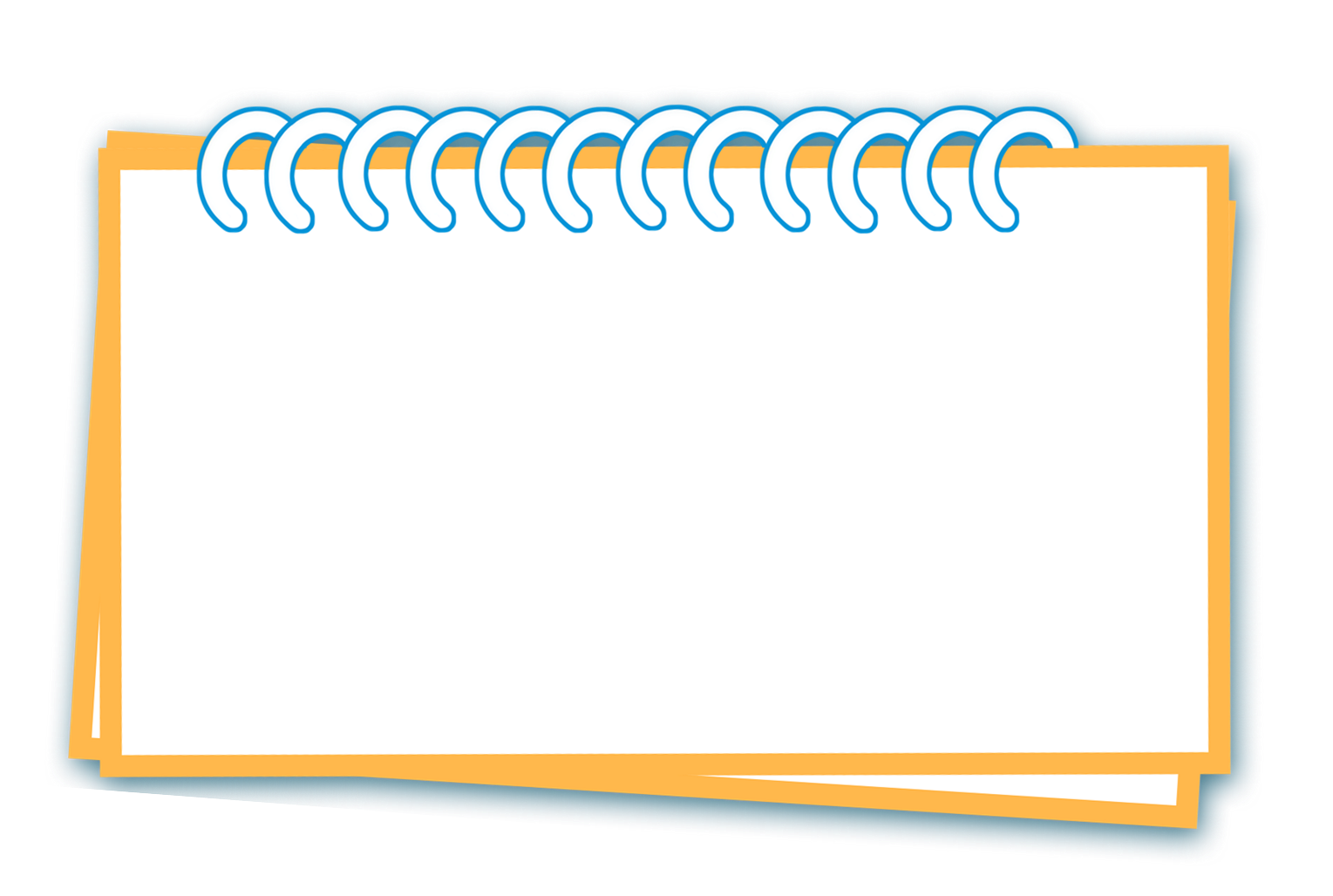 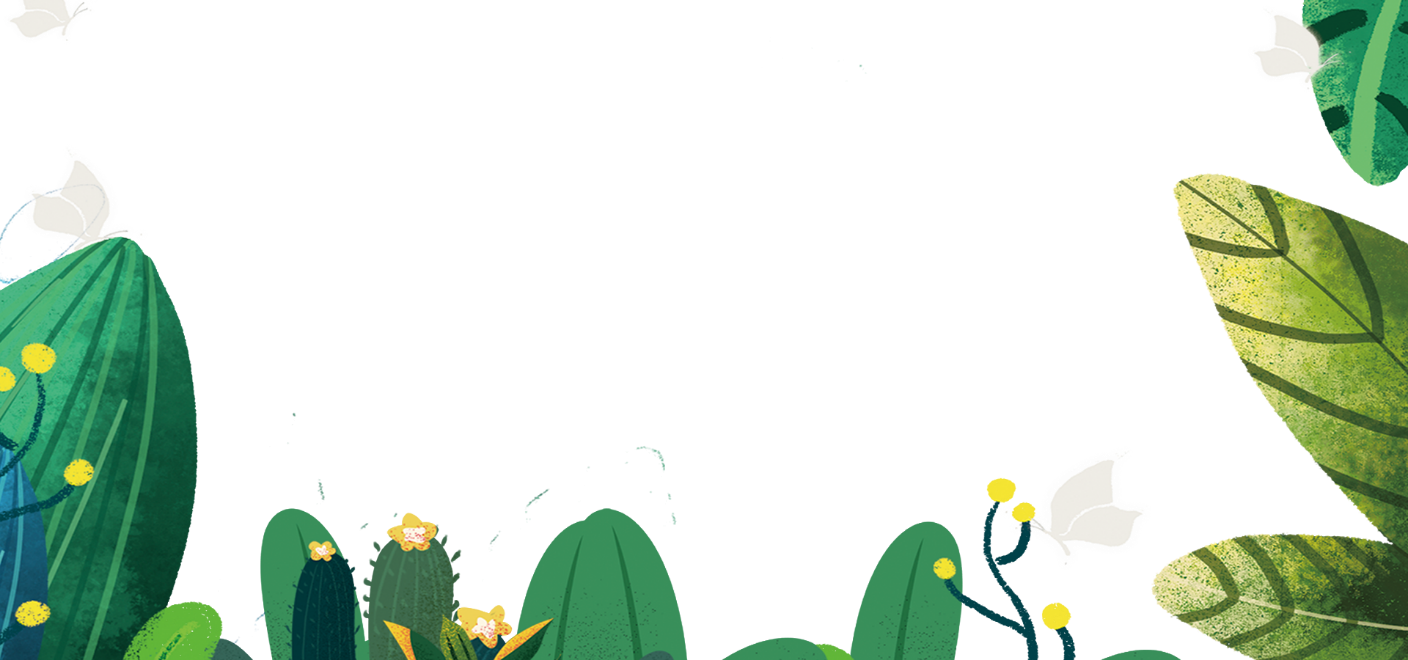 Mời học sinh làm bài tốt chia sẻ bài làm trước lớp.
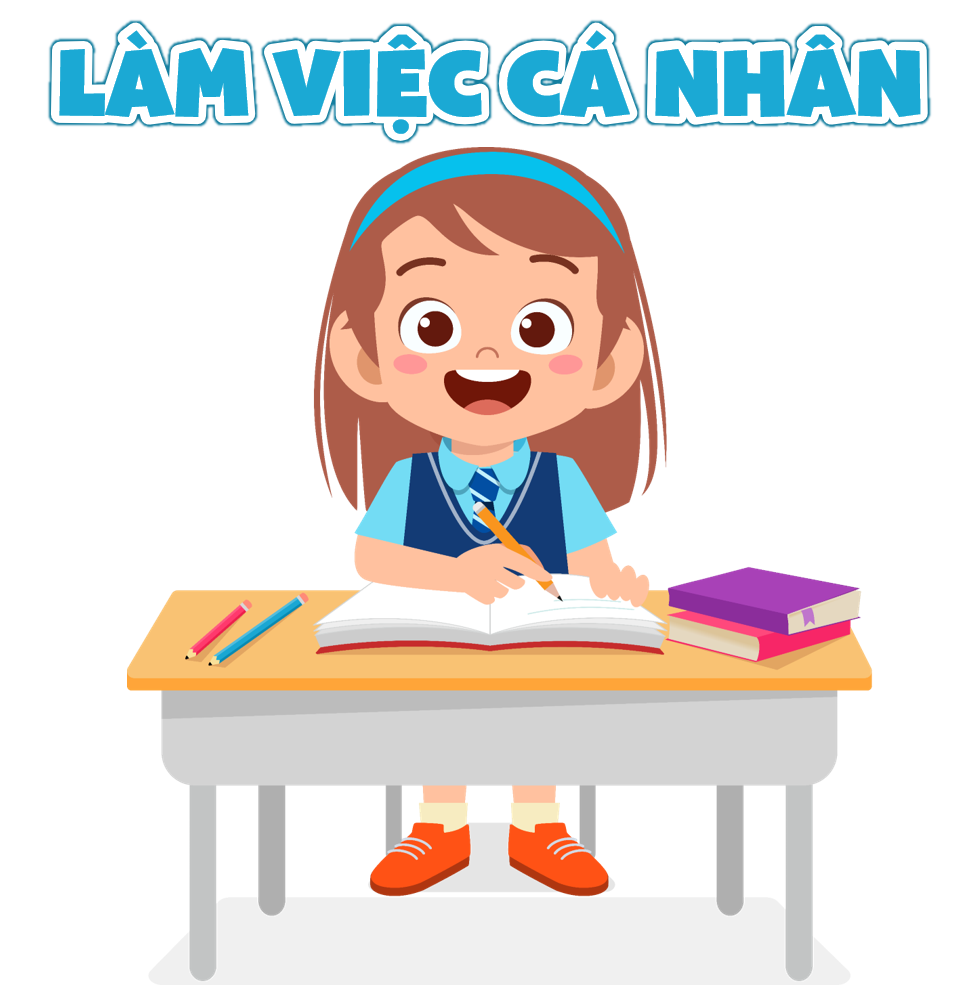 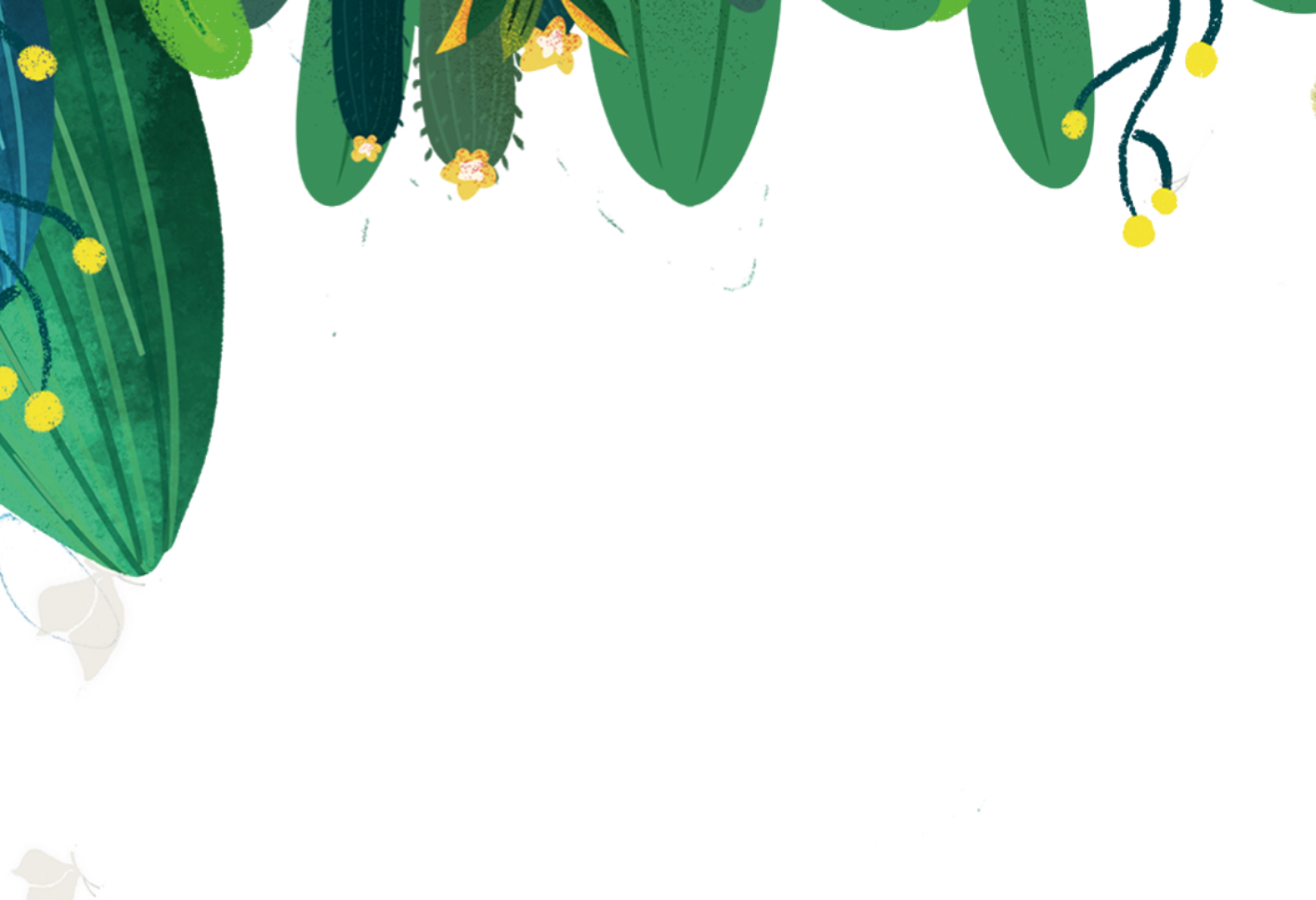 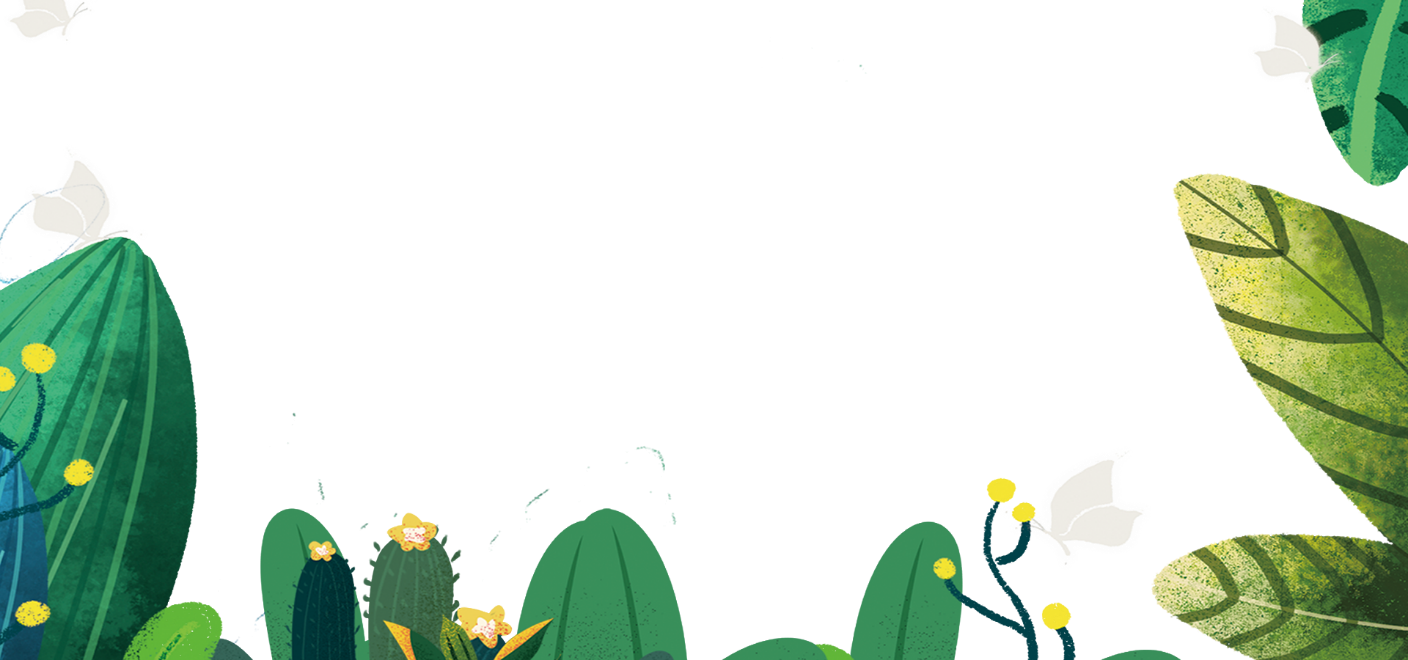 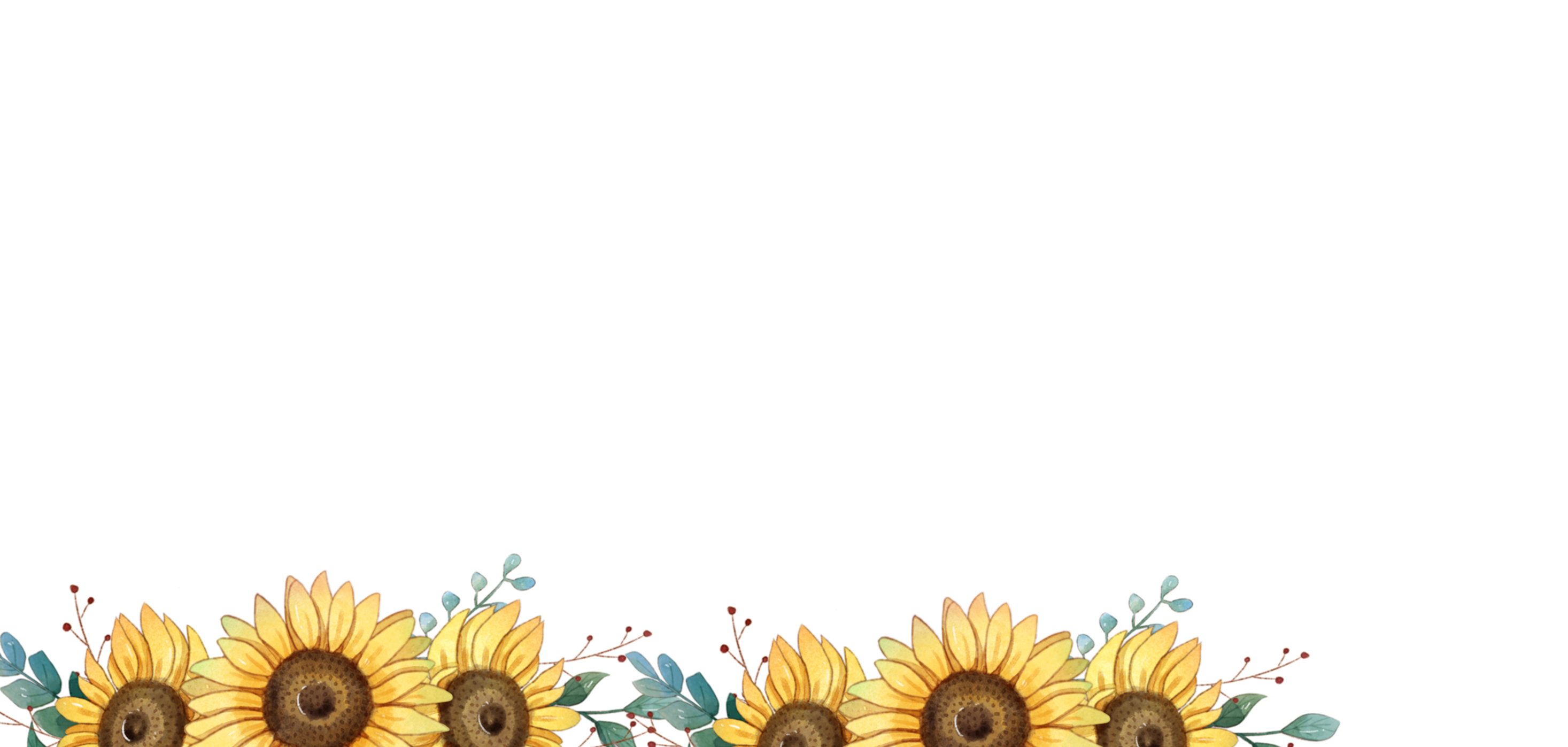 2. Chỉnh sửa báo cáo theo nhận xét của thầy cô và theo góp ý của bạn.
Chỉnh sửa hình thức trình bày.
Chỉnh sửa chính tả.
Chỉnh sửa cách dùng từ, viết câu.
Chỉnh sửa nội dung.
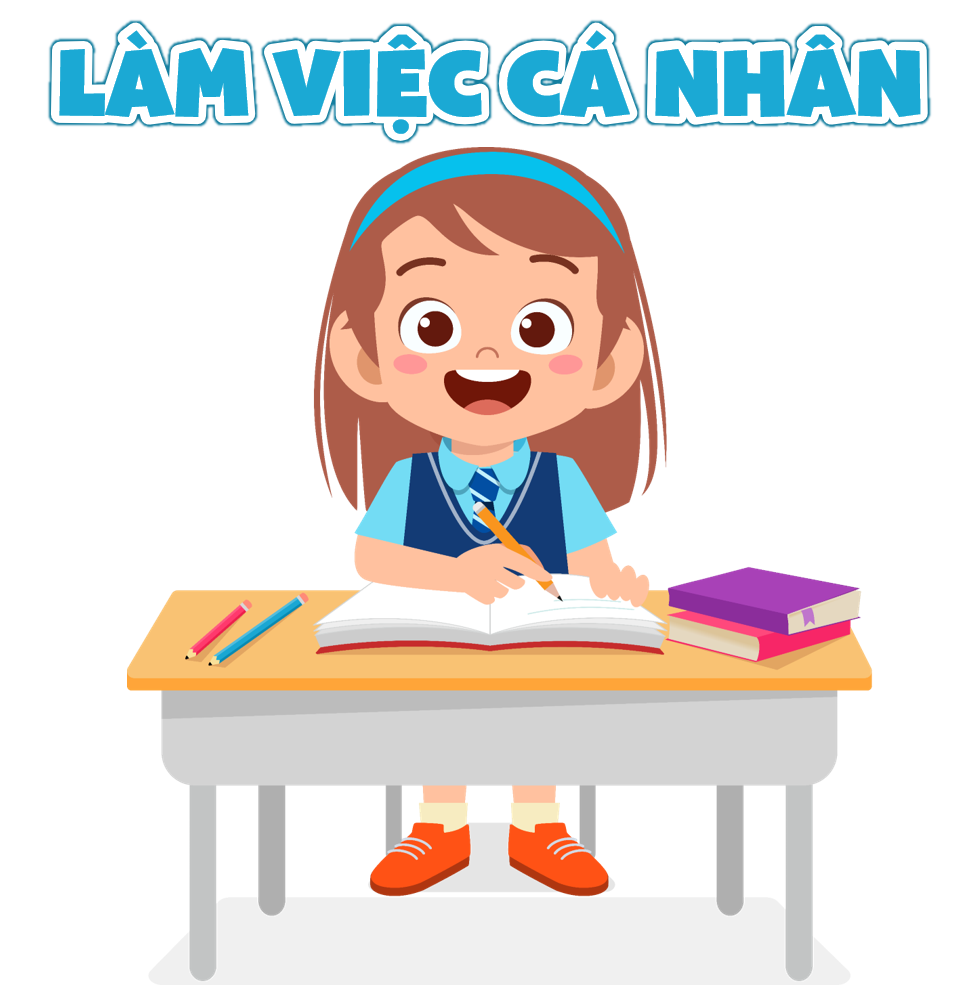 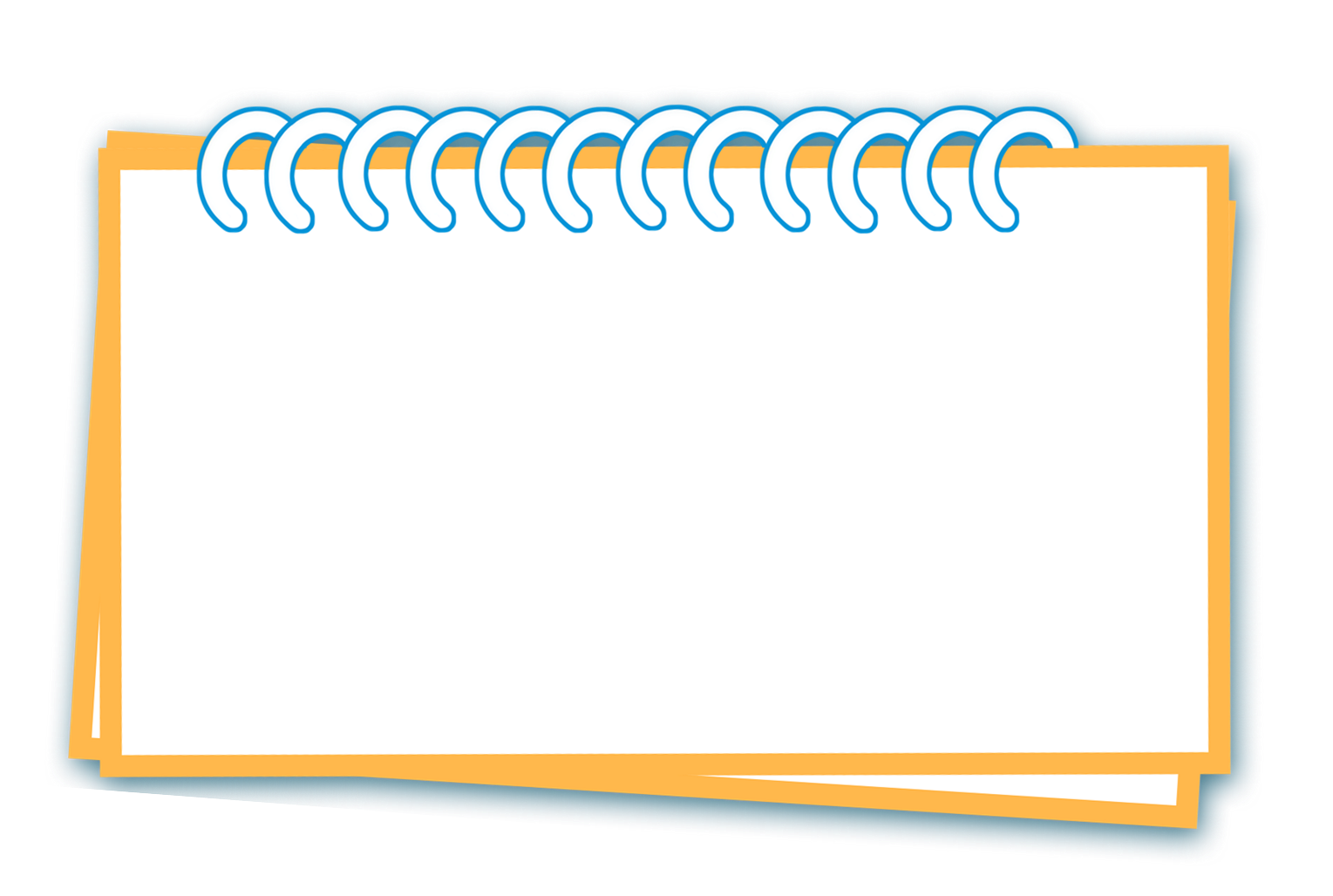 Sửa bài 
vào vở.
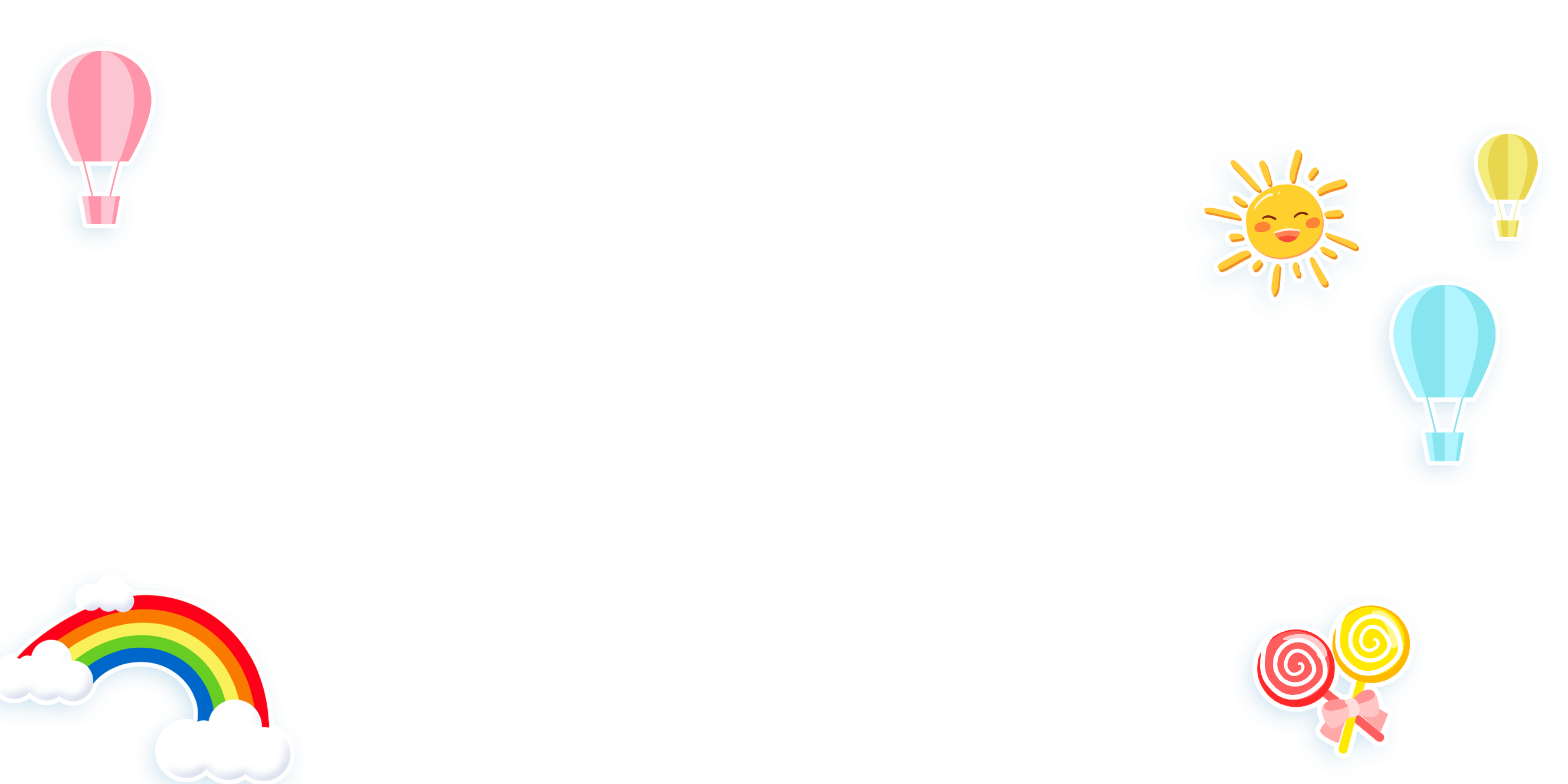 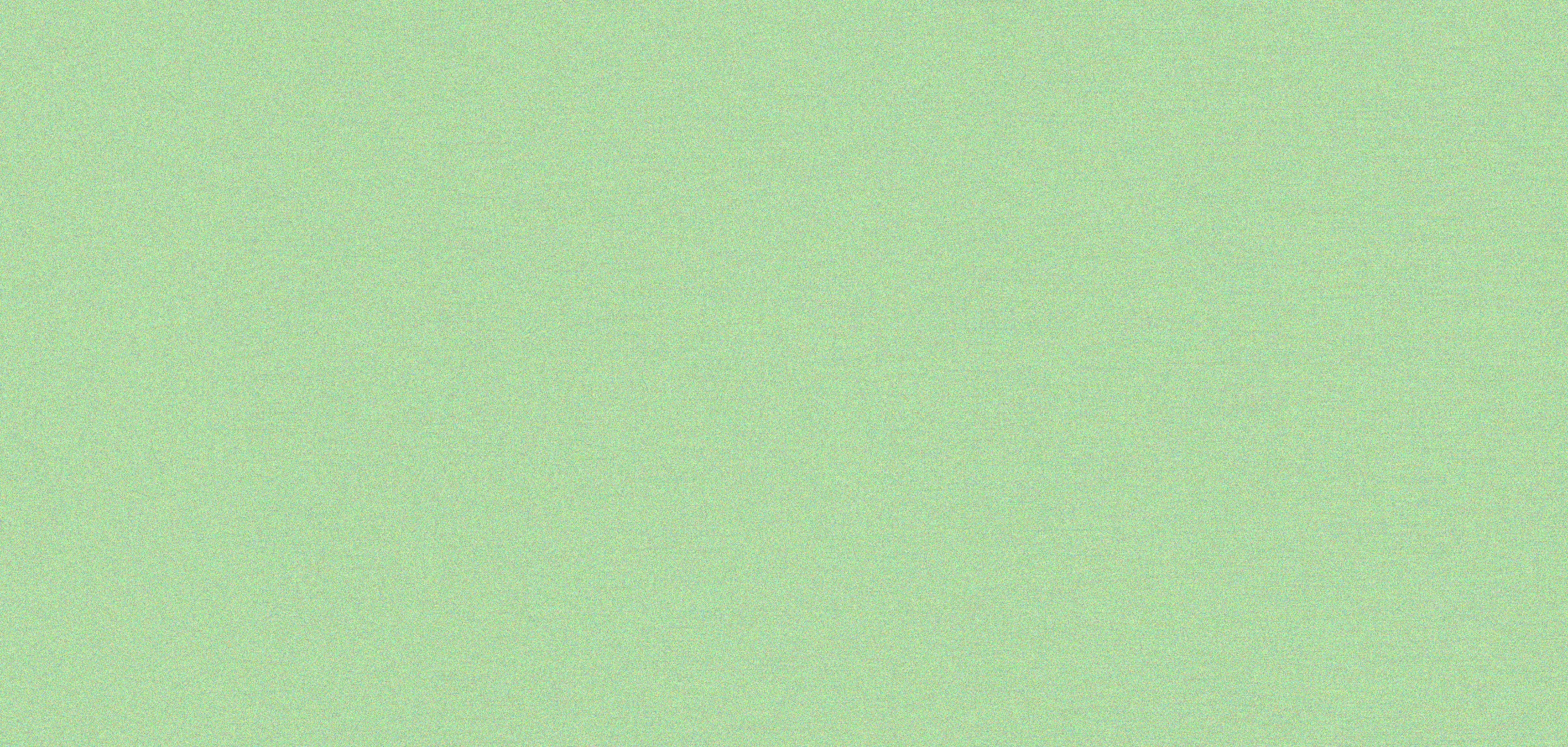 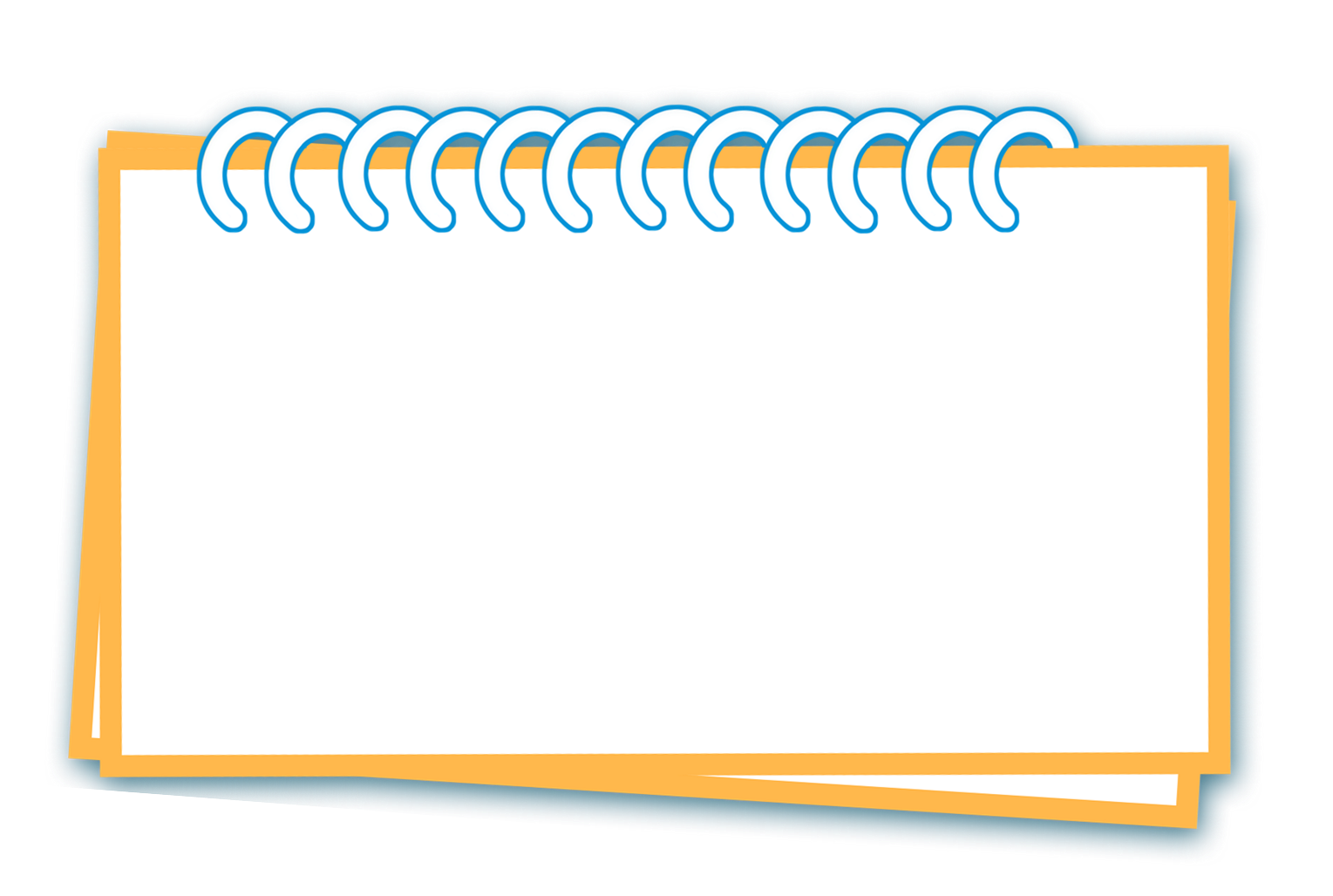 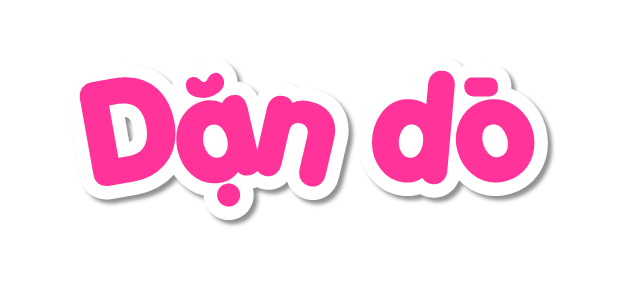 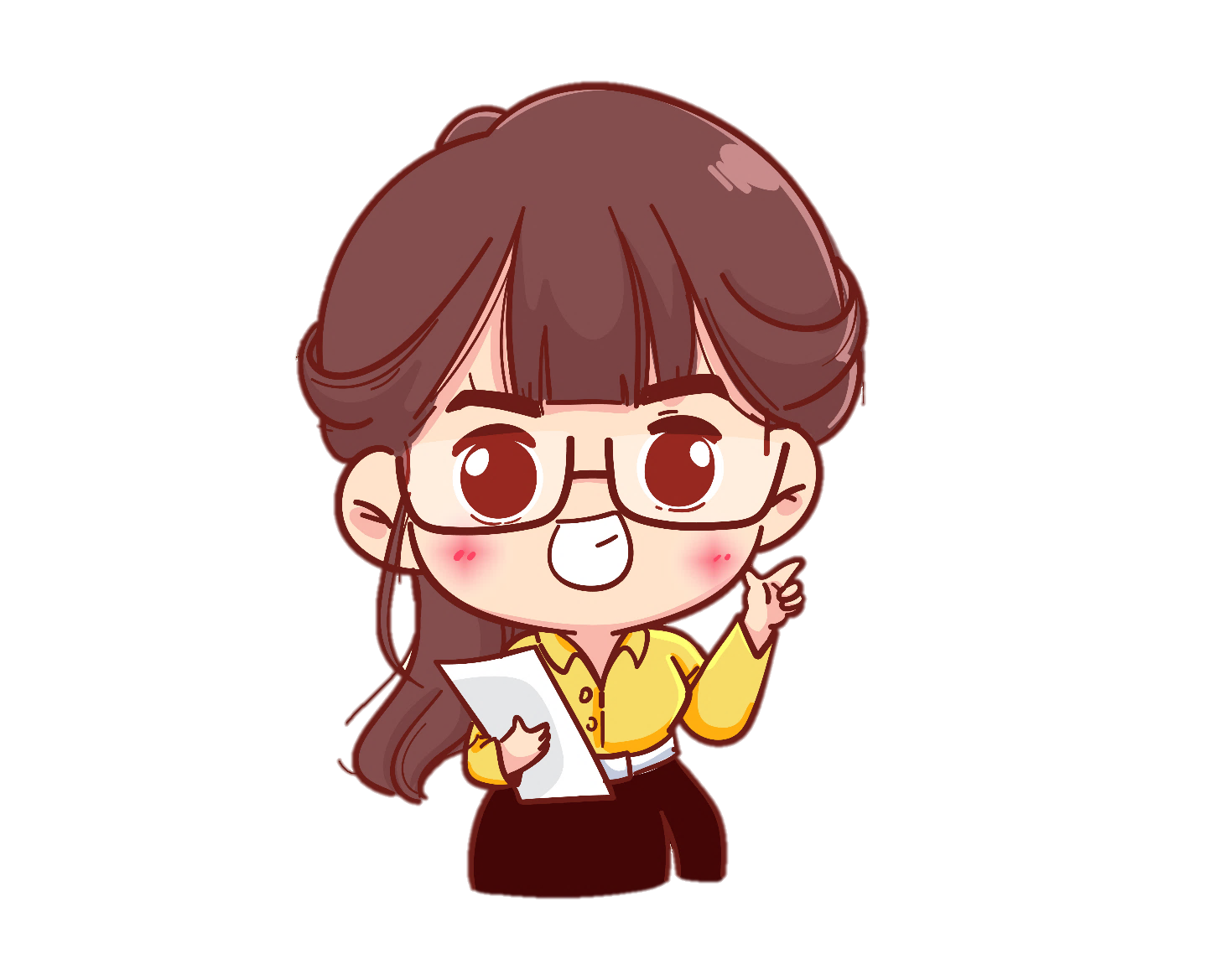 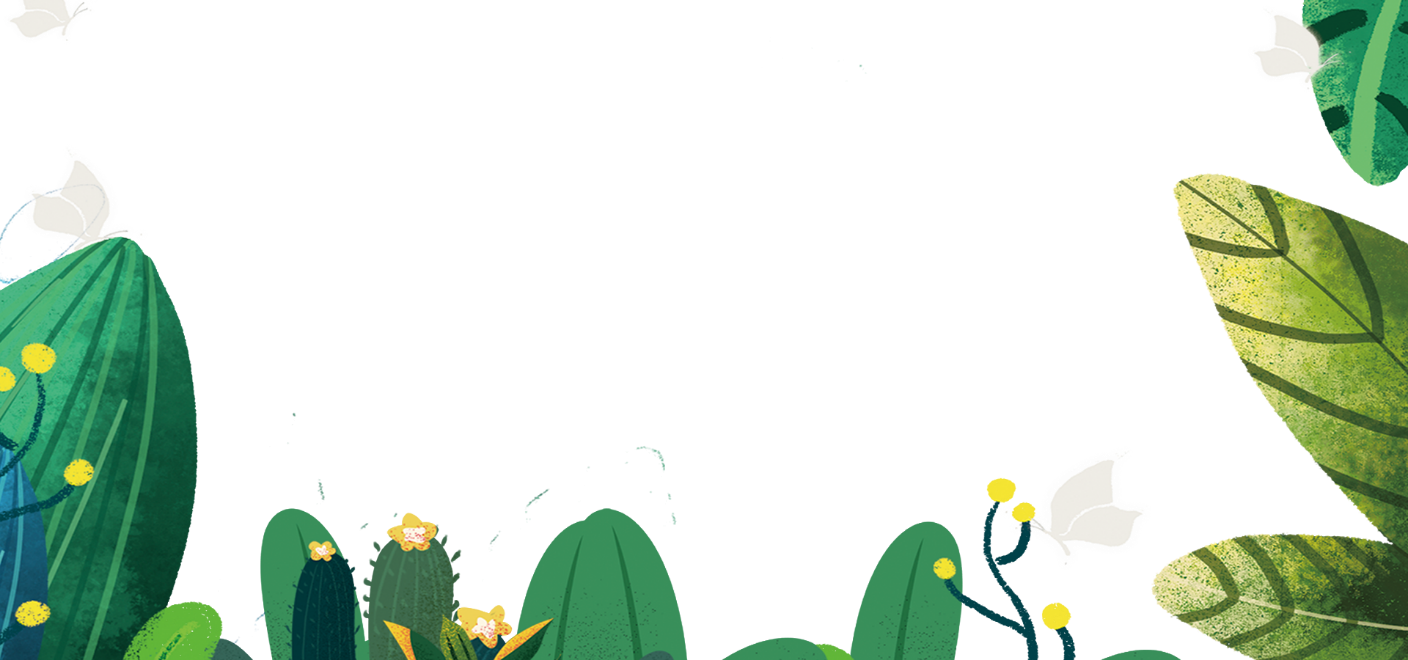 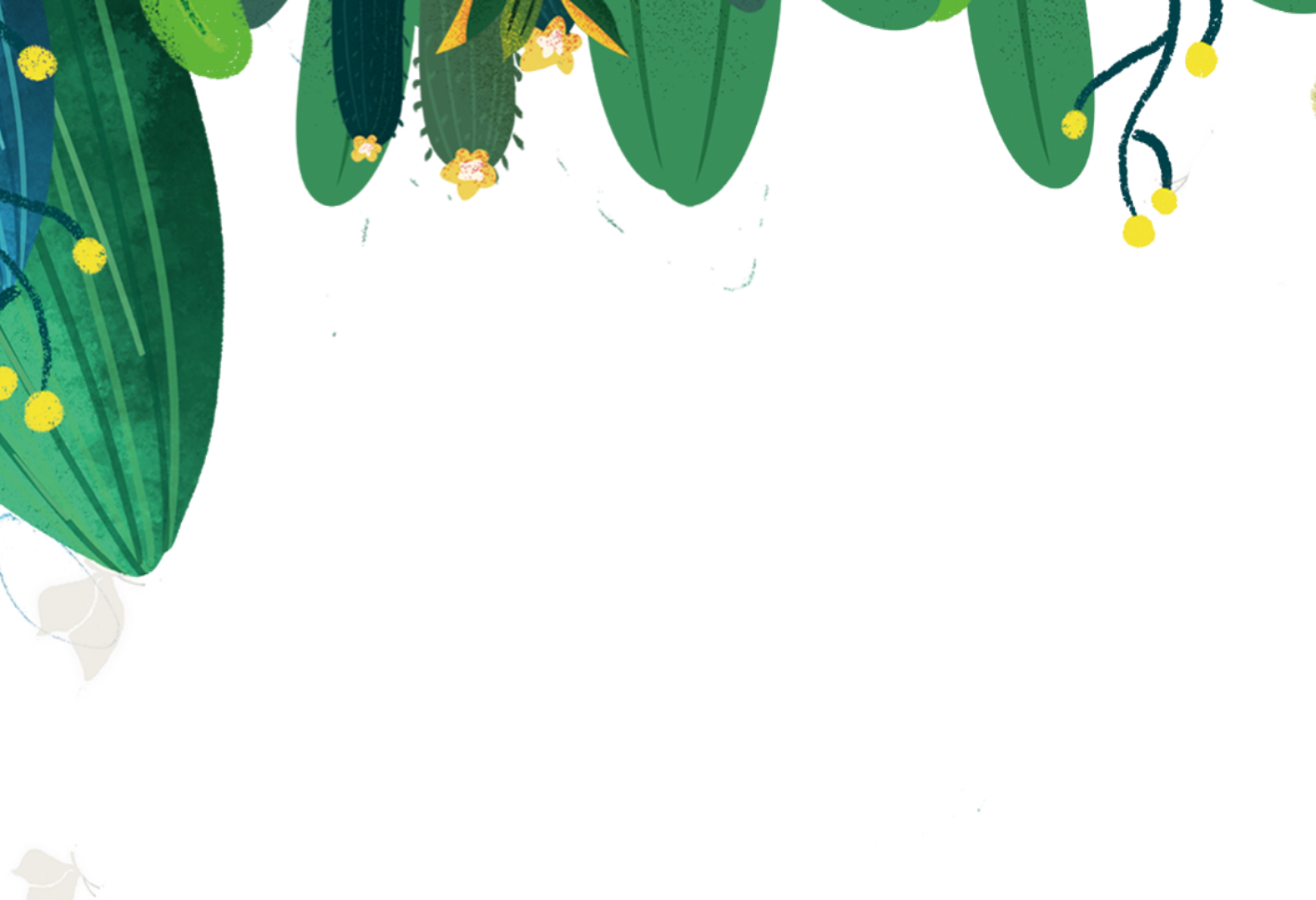 Chuẩn bị bài tiếp theo
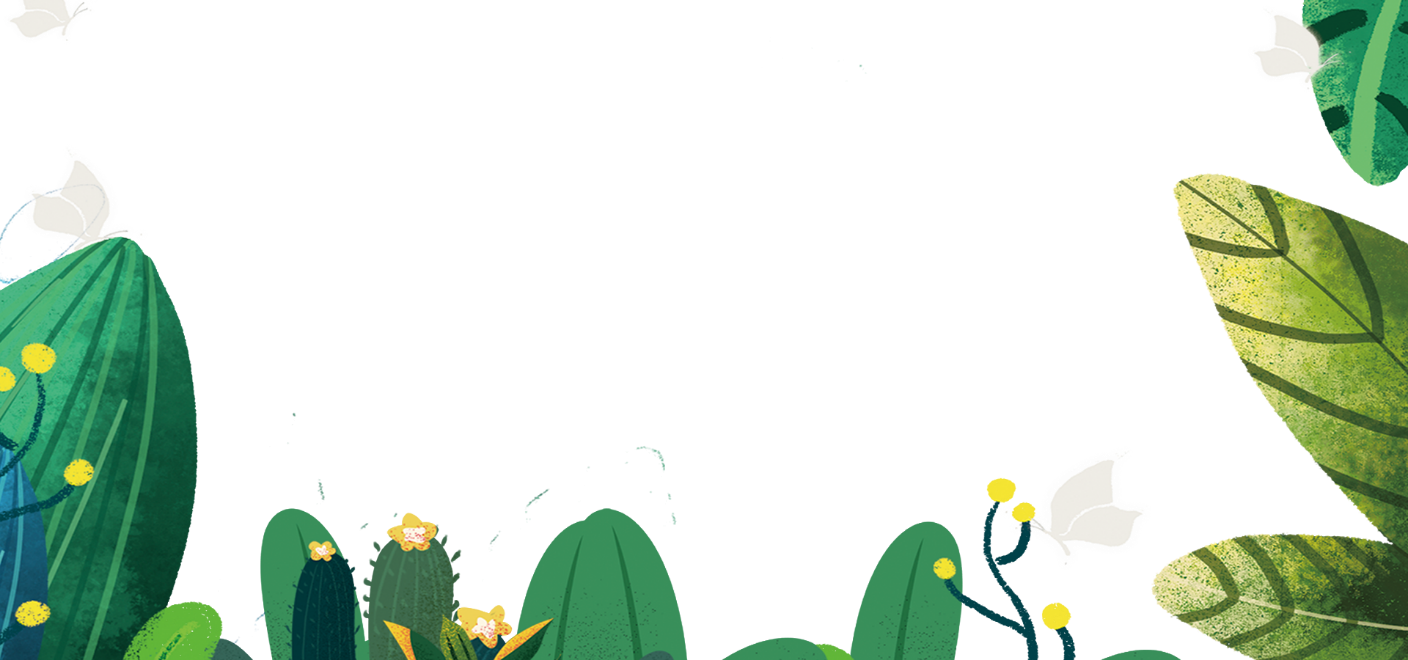 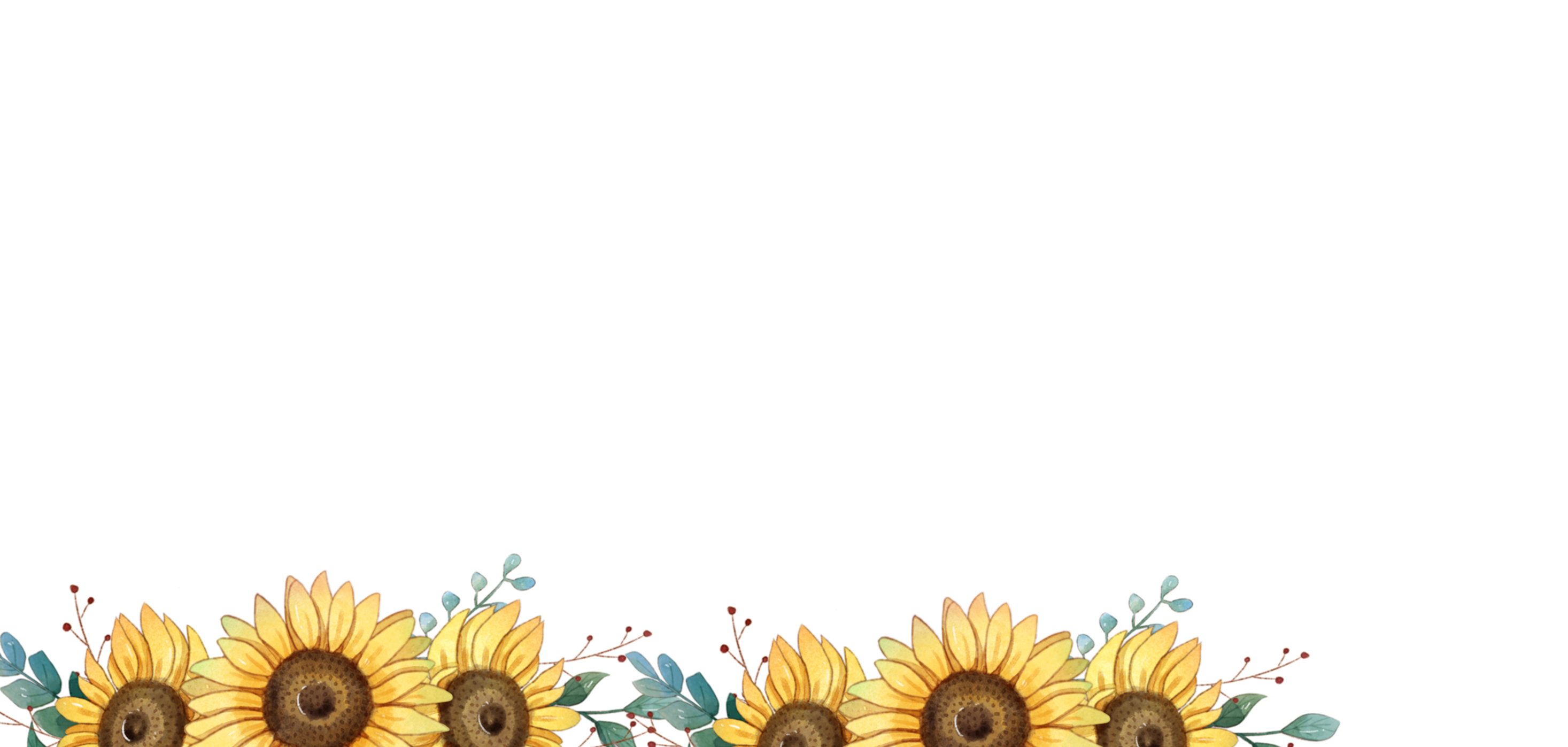 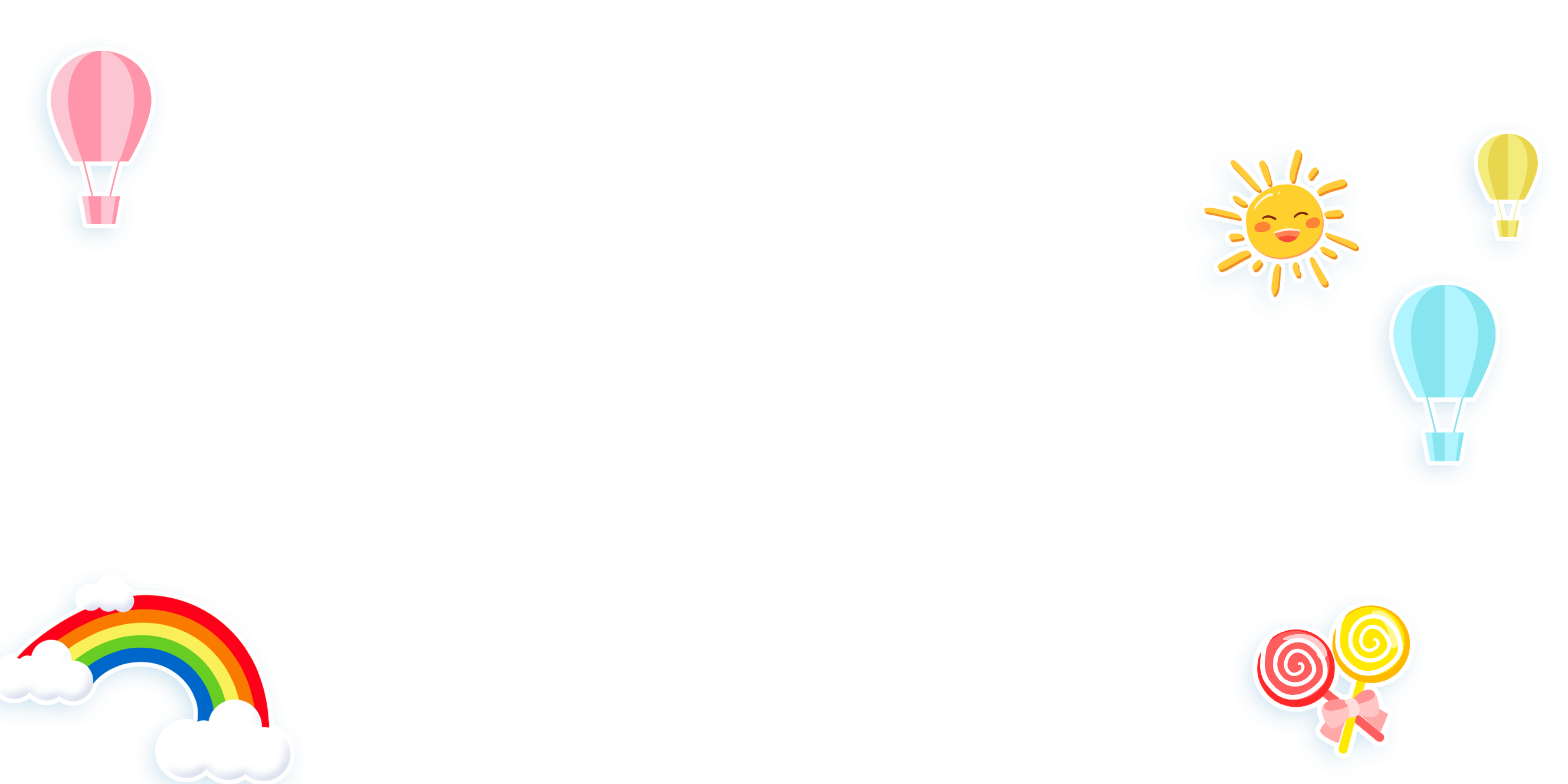 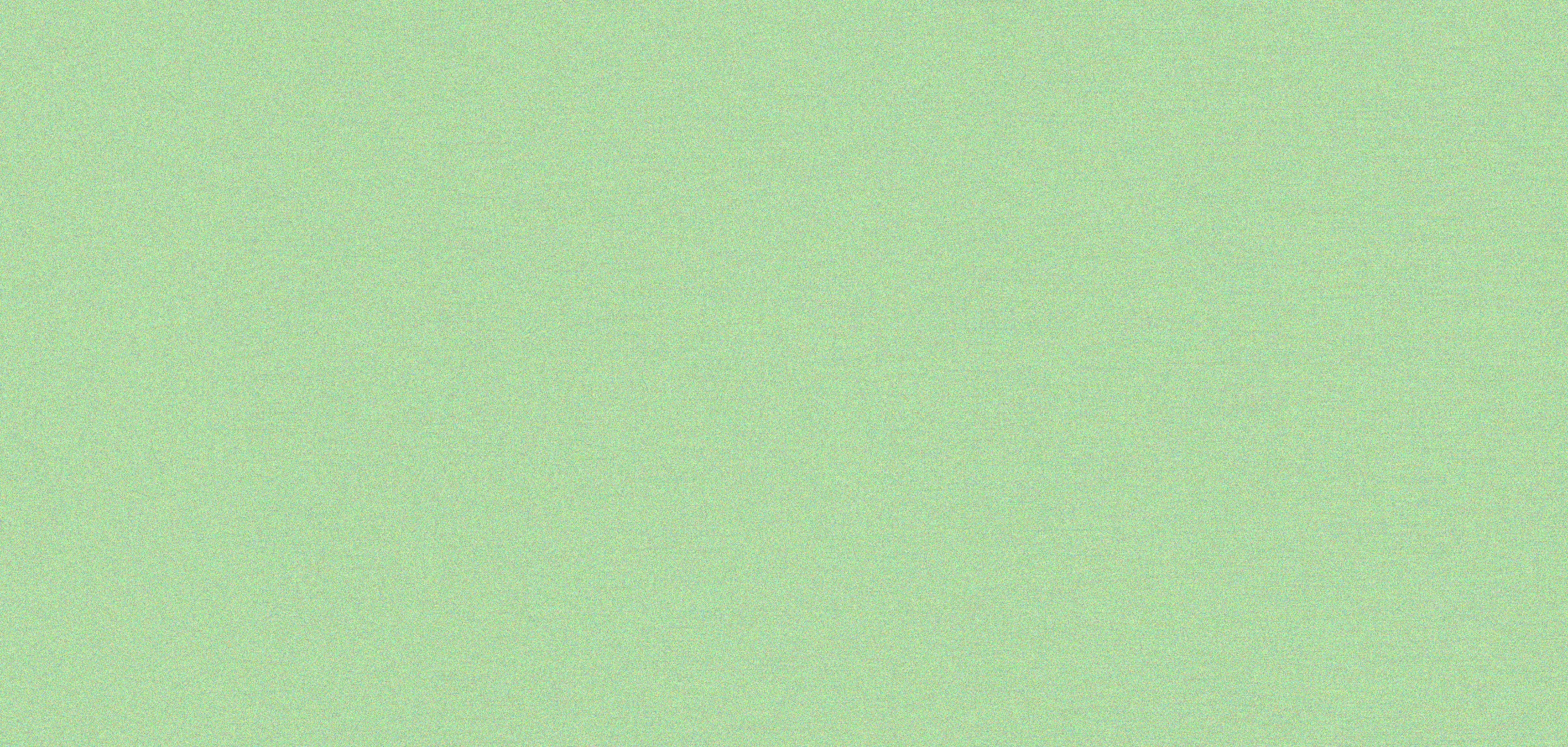 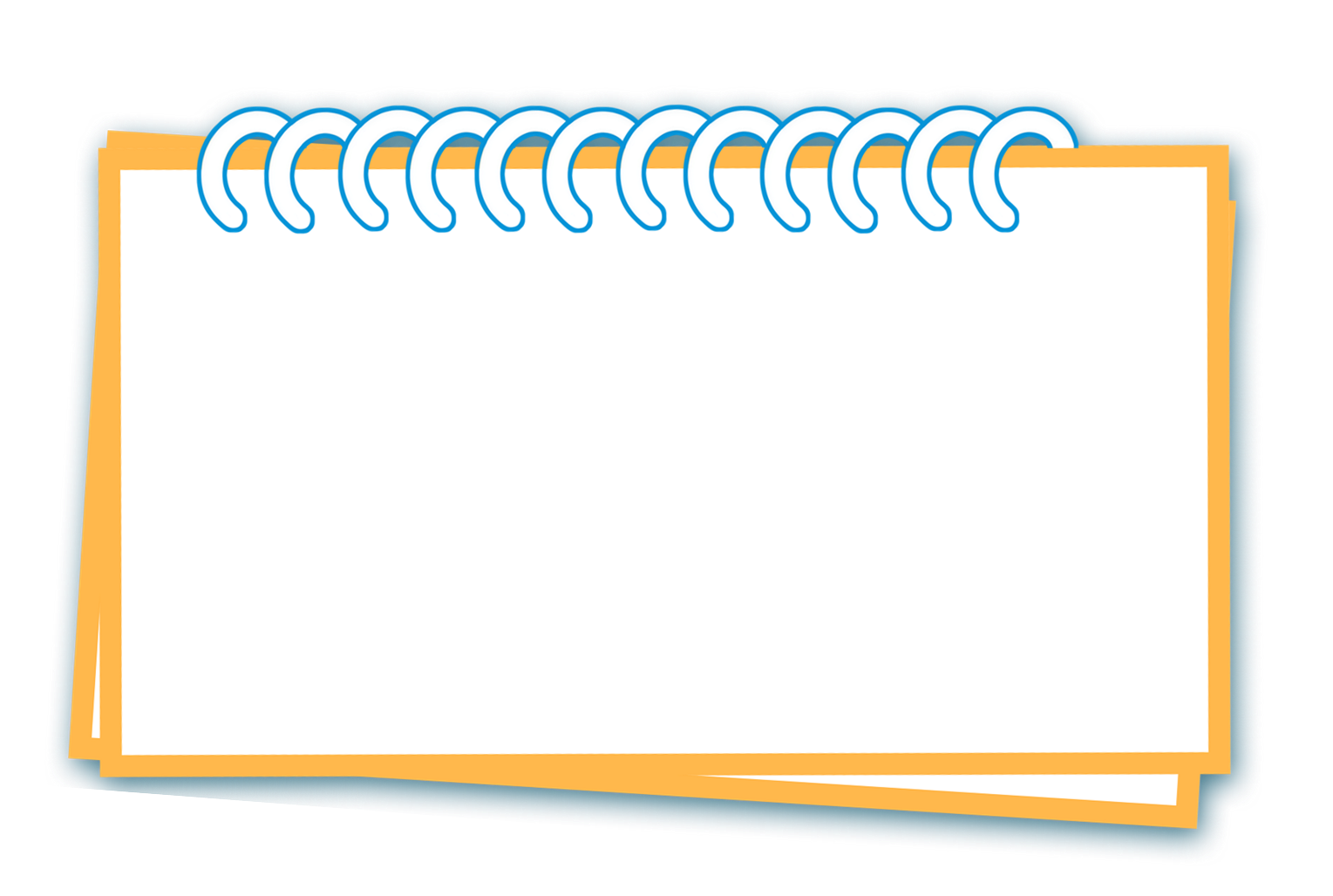 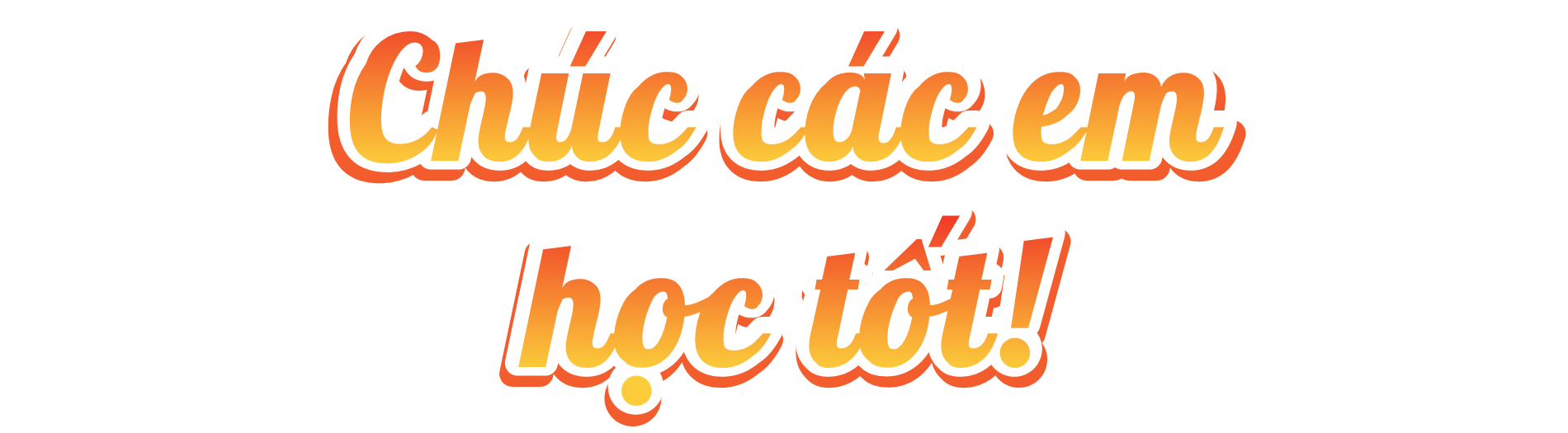 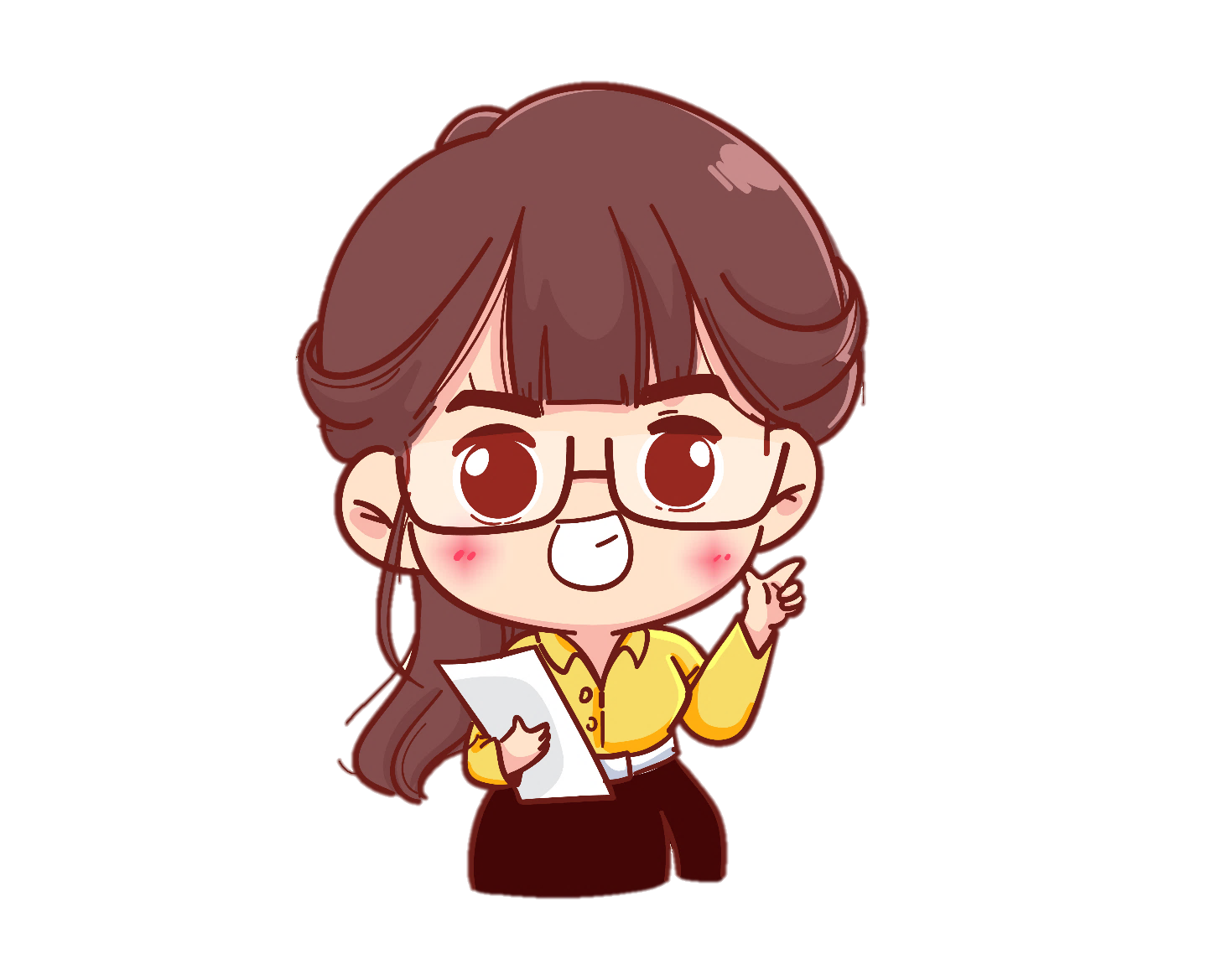 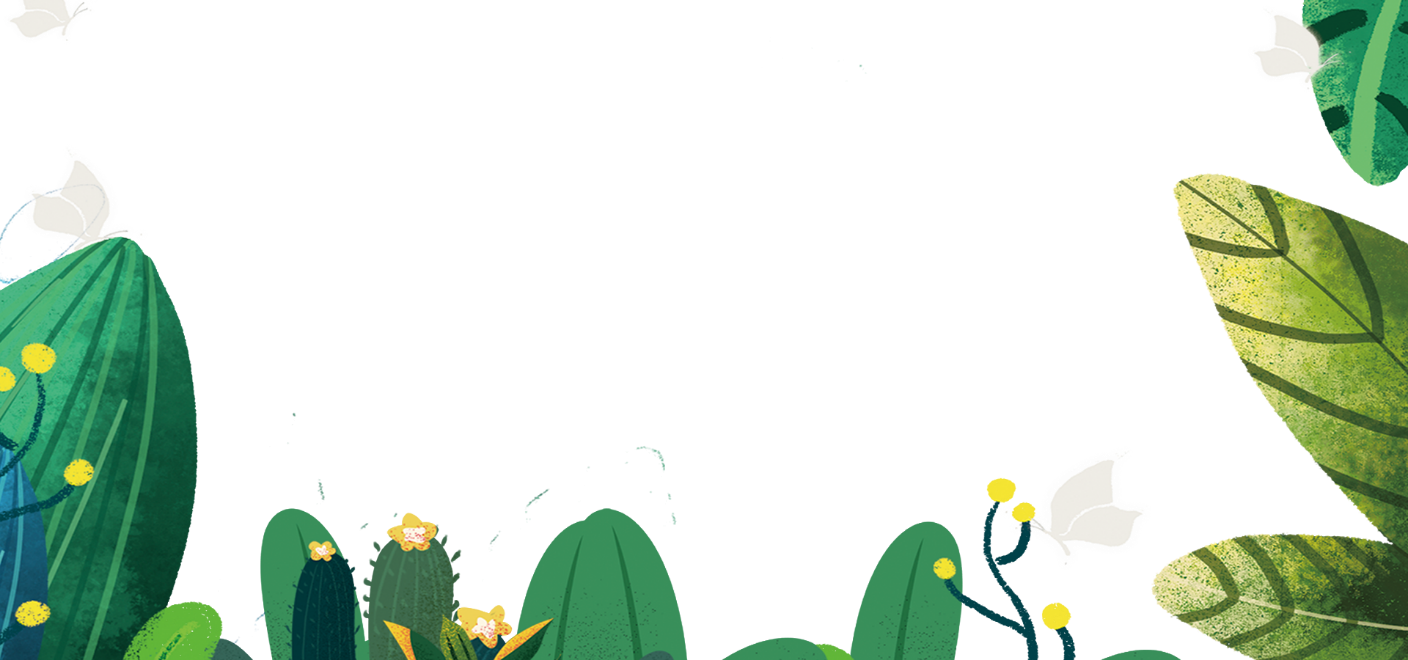 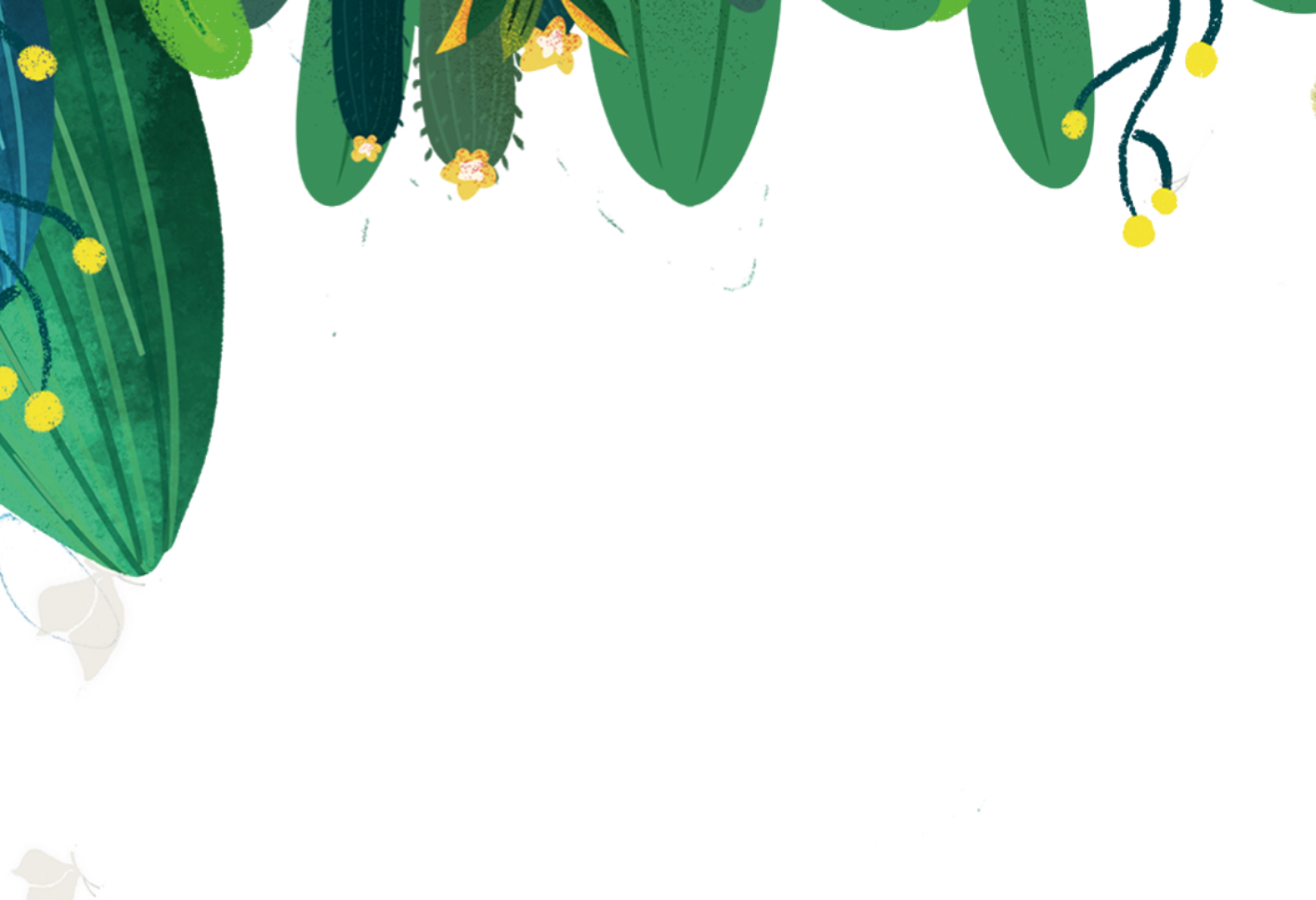 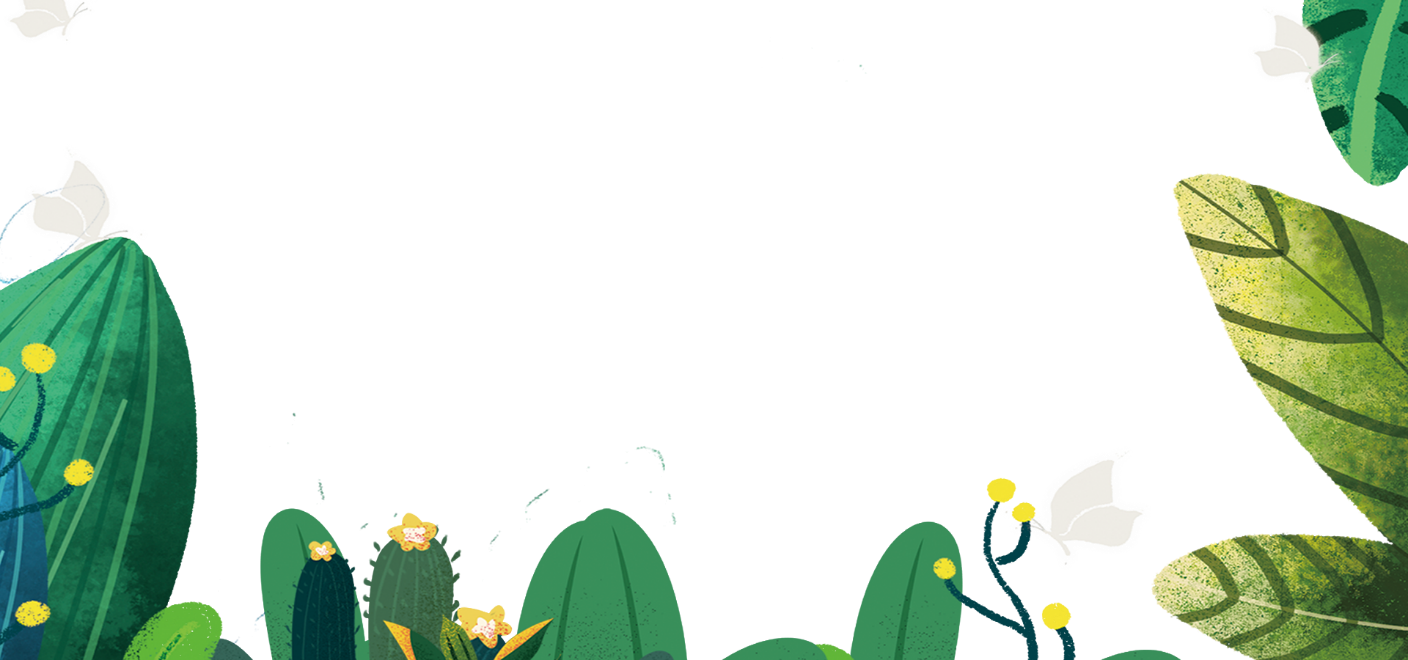 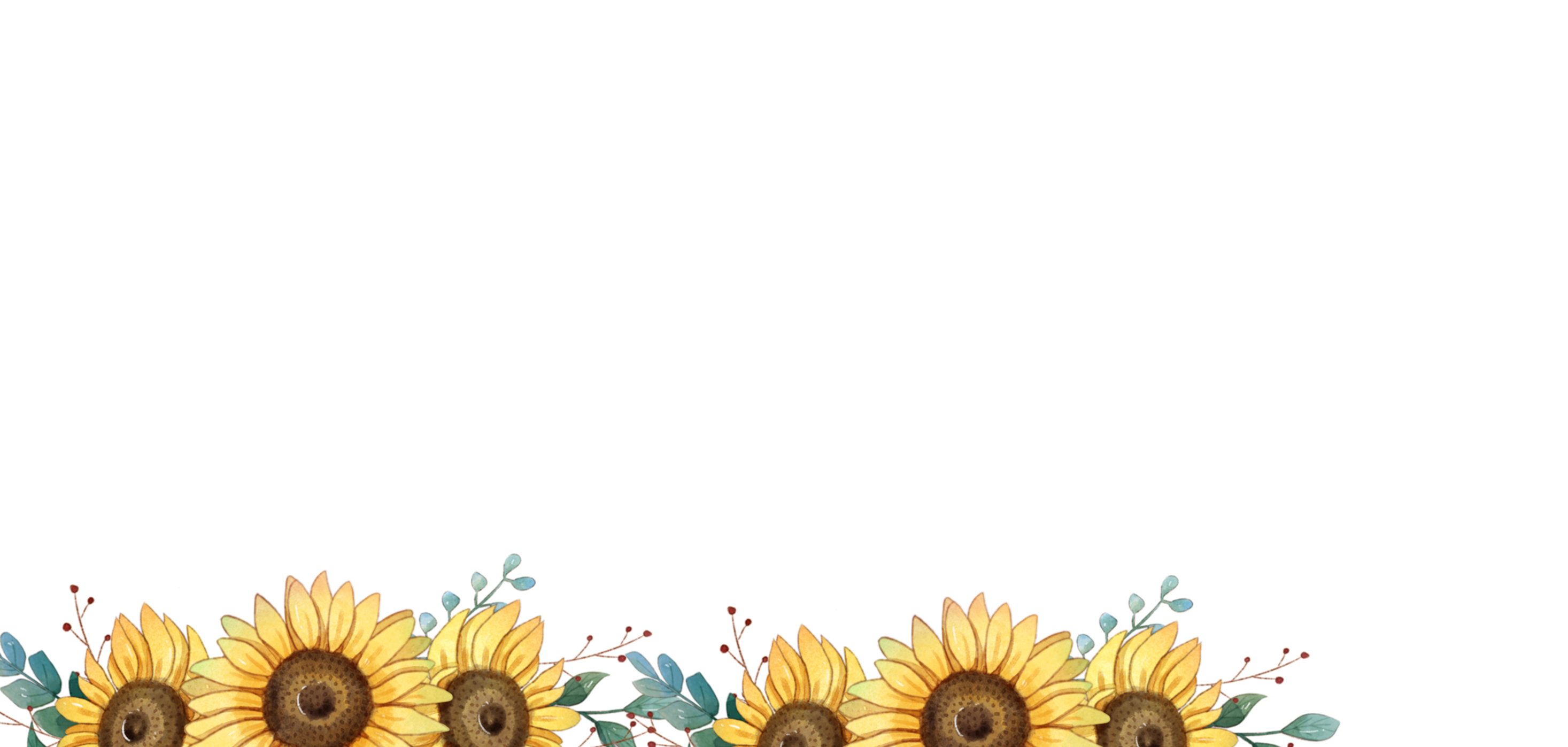